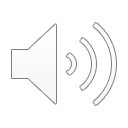 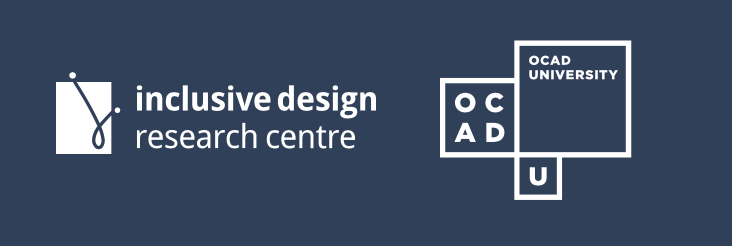 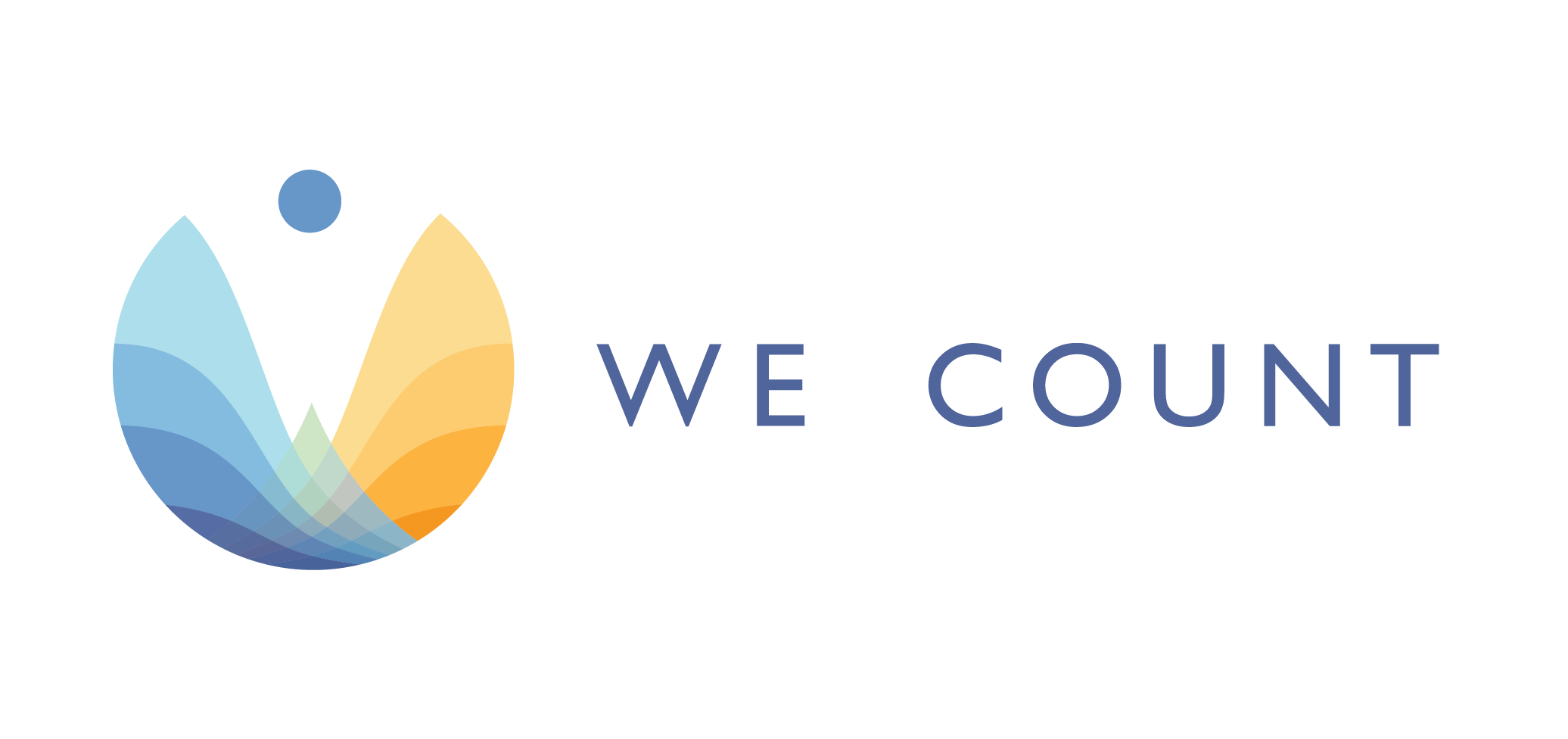 Ethical AI in the Data EcosystemAn environmental scan
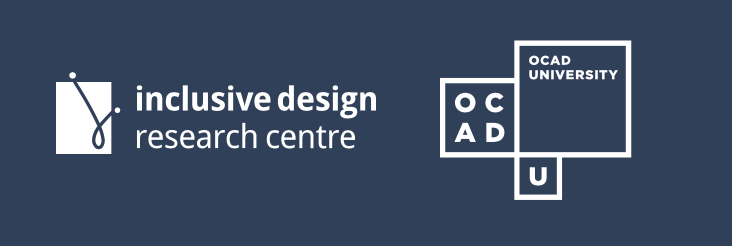 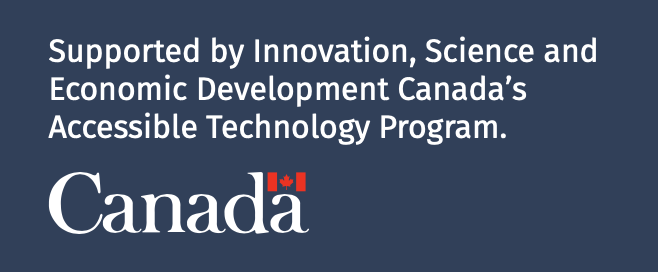 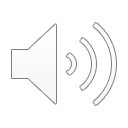 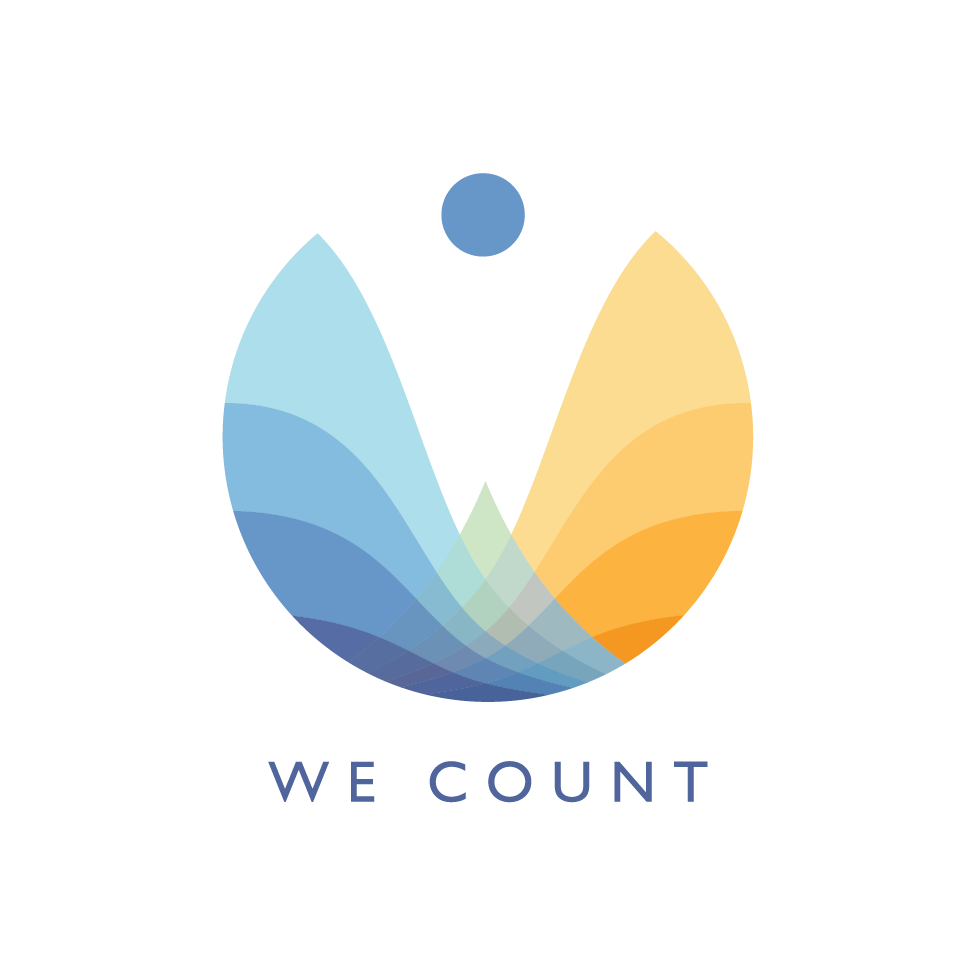 Purpose
Data ethics is central to an inclusive data ecosystem. With this scan, we explored how data ethics is being taught, expressed and implemented within Canada by three stakeholders in the data ecosystem:
Postsecondary Education Institutions
Data Service Providers
AI Firms
The scan focused on information available through online sources.
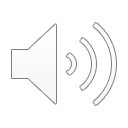 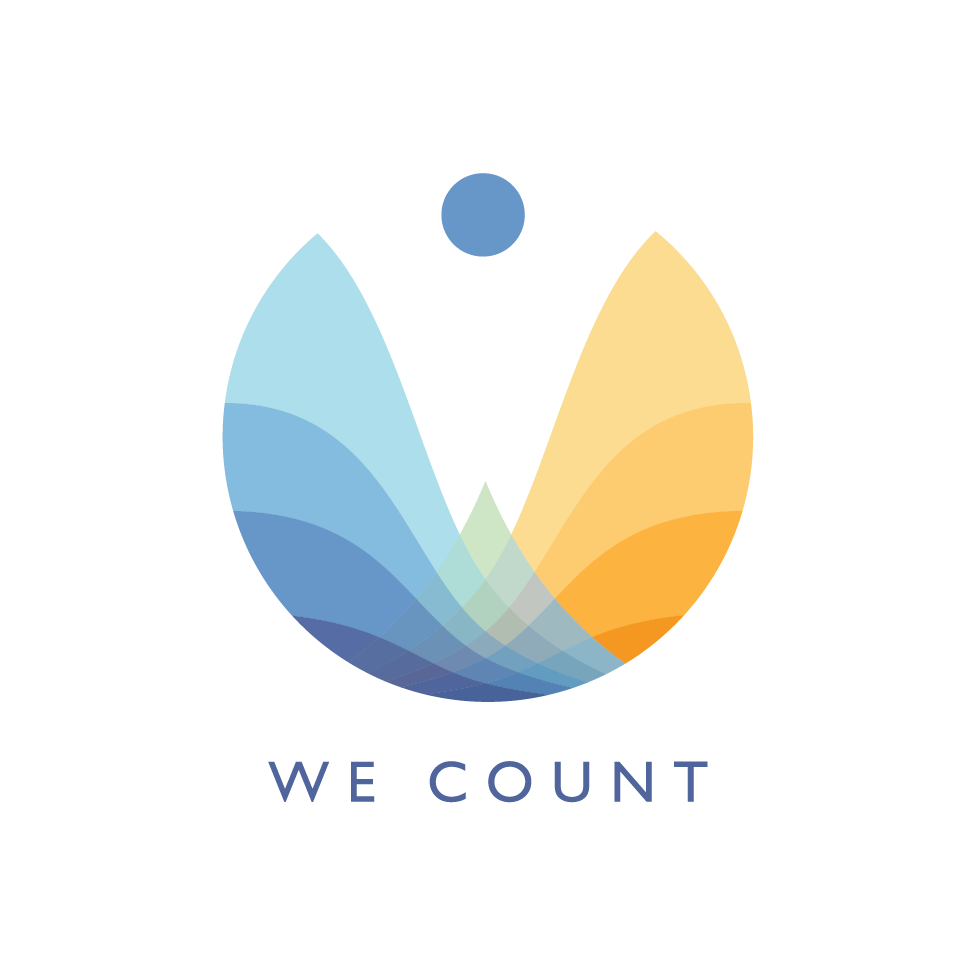 Postsecondary Education (PSE)
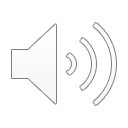 PSE Institutions Offering AI Education
29
PSE Institutions
48
Programs
Inclusion Criteria:
Artificial Intelligence (AI) topics such as machine learning and algorithm design are part of course descriptions.
Research focus:
Is AI ethics and fairness included in program curriculums? 
Do any programs address minority groups or outliers?
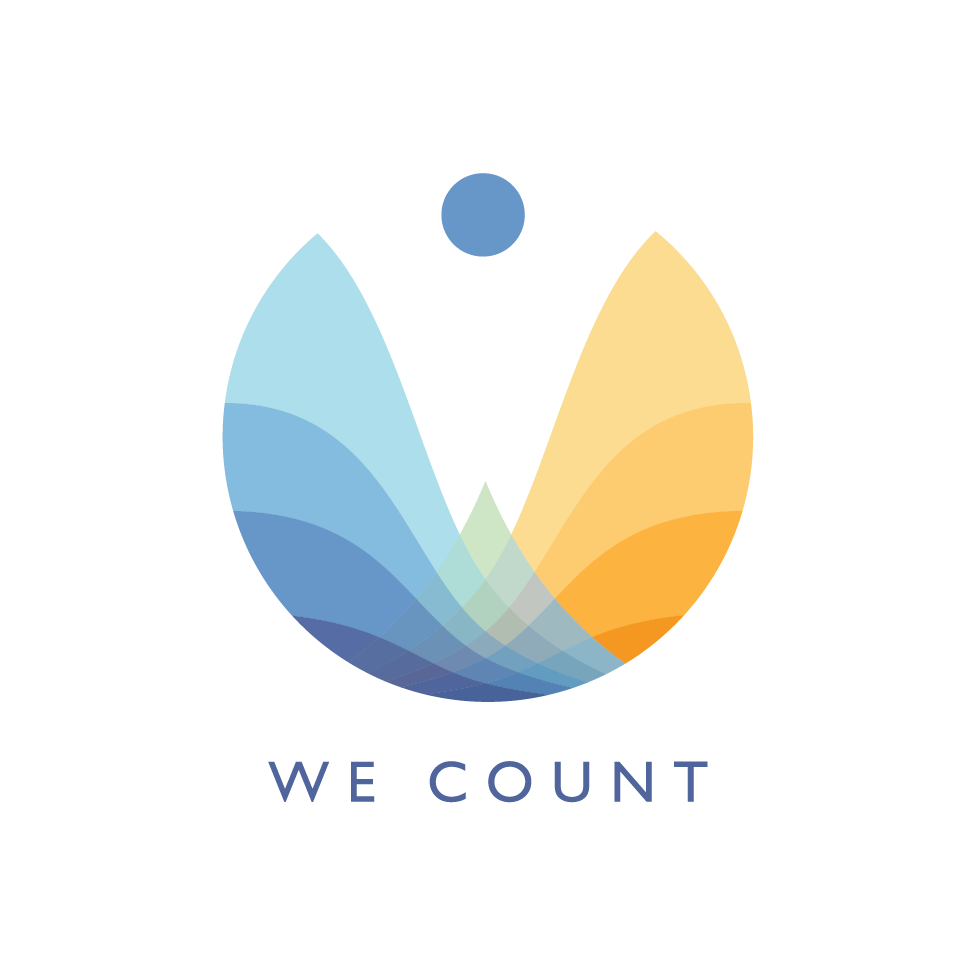 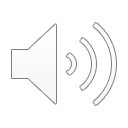 Ethics Courses Within the 48 Identified Programs
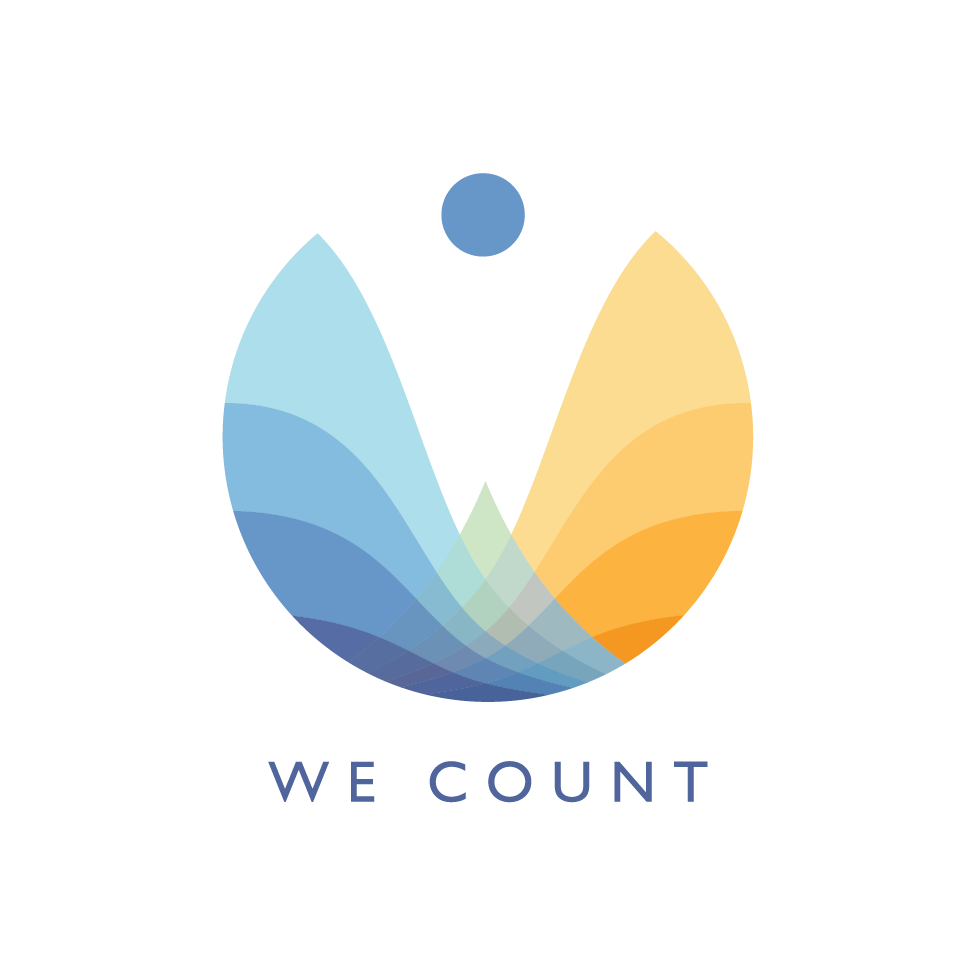 *Includes courses related to privacy, security, cybercrime
**Includes both required and elective courses
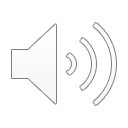 Education Level
Highest proportion of programs are at the graduate level
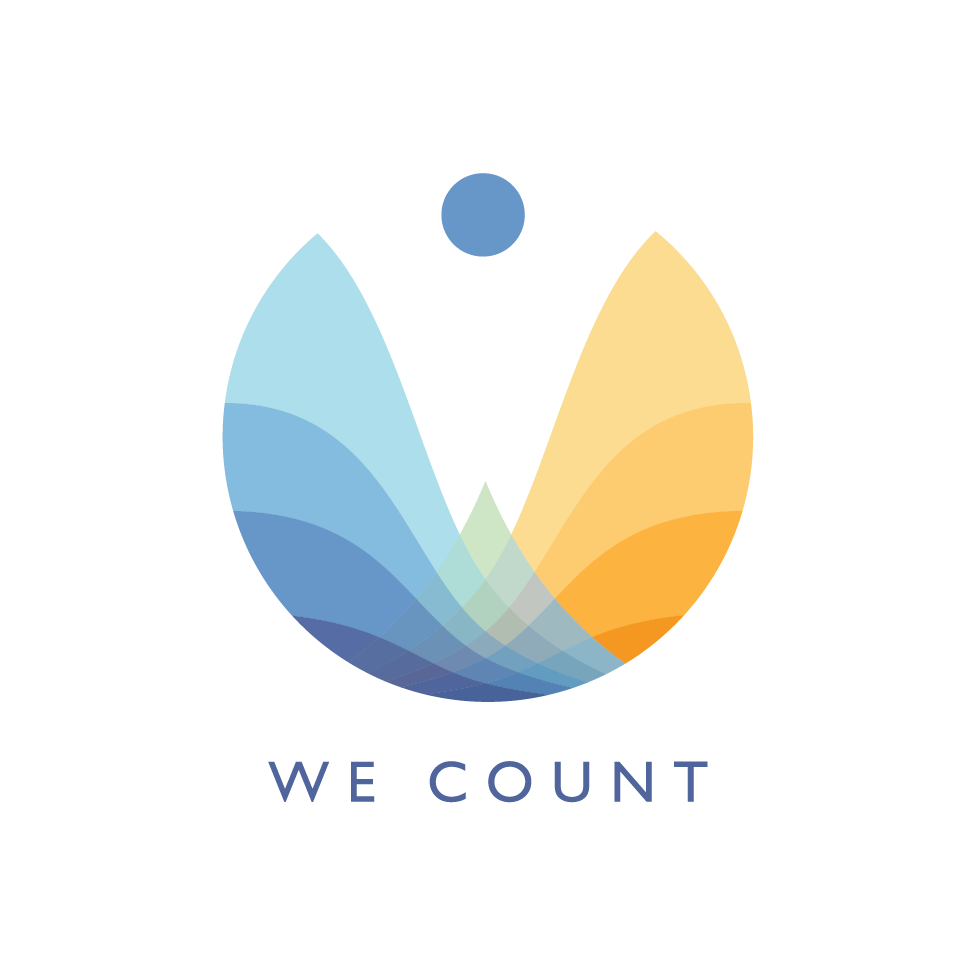 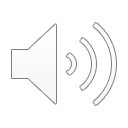 Geographic Distribution
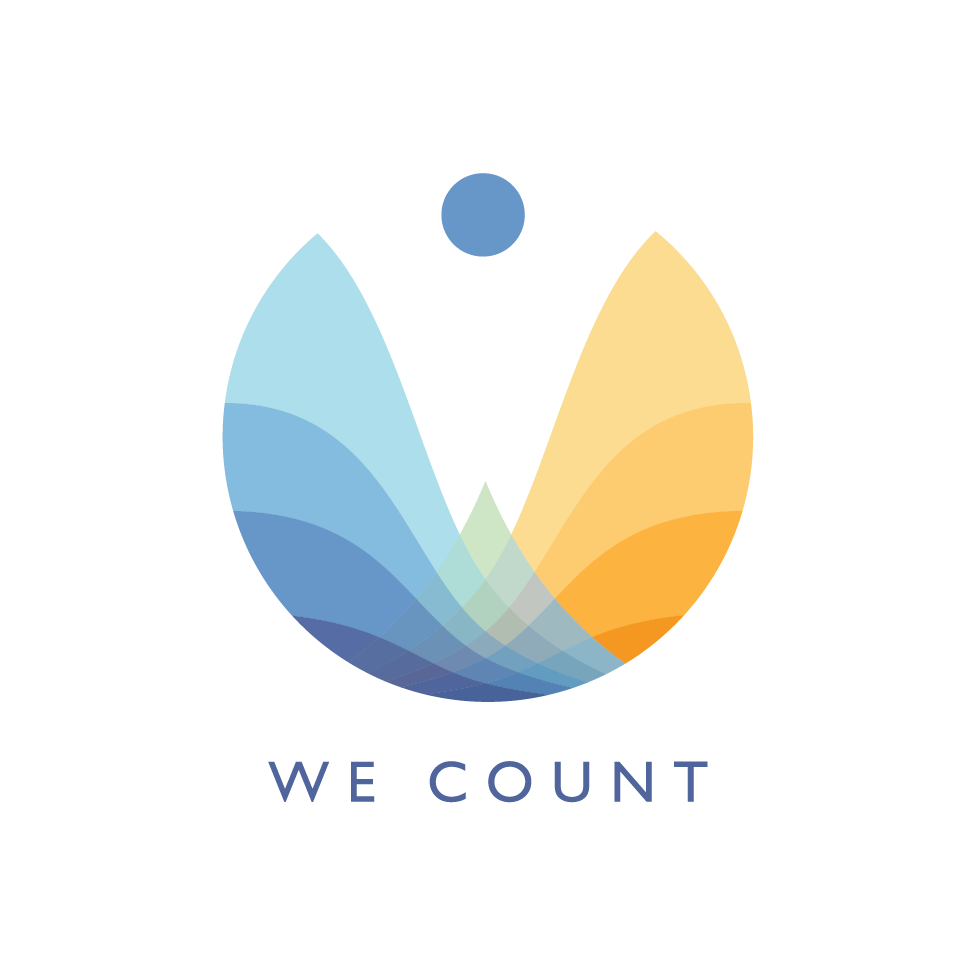 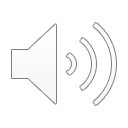 Samples of Ethical AI Courses
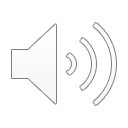 Ethical AI Courses
University of British Columbia
Master of Data Science
Master of Data Science in Computational Linguistics 
DSCI 541: Privacy, Ethics, & Security
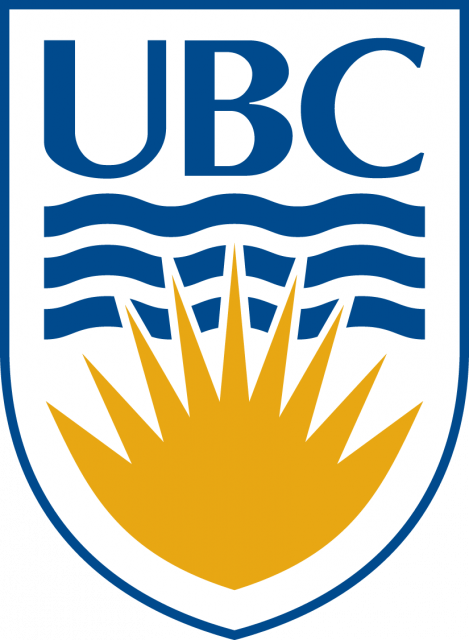 Description:
The legal, ethical, and security issues concerning data, including aggregated data. Proactive compliance with rules and, in their absence, principles for the responsible management of sensitive data. Case studies on privacy, human dignity, harm, the public good, legal issues, the role of ethics boards, and consent.
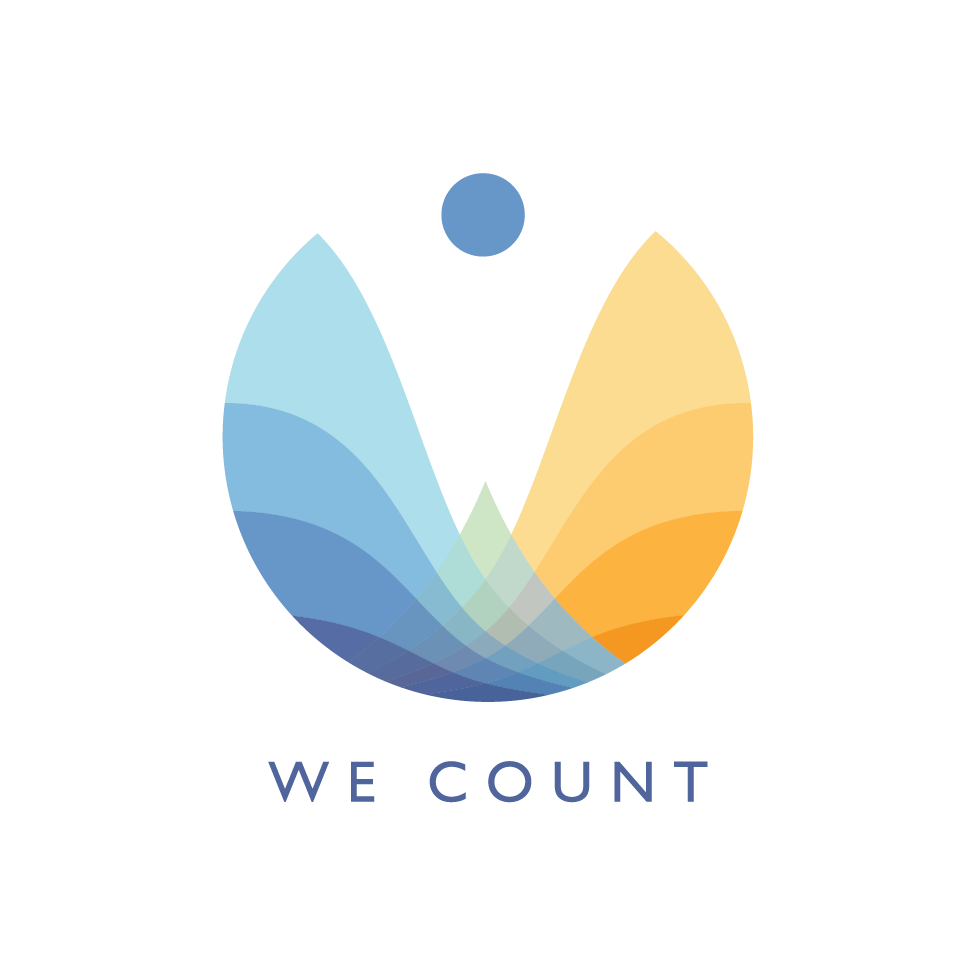 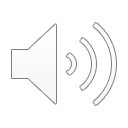 Ethical AI Courses
Simon Fraser University
Master of Science in Data Science - Big Data Concentration
CMPT 3120: Social Implications
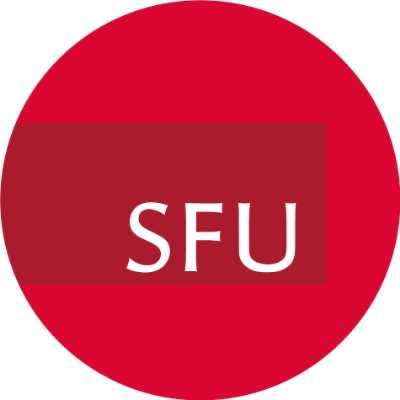 Description:
An examination of social processes that are being automated and implications for good and evil, that may be entailed in the automation of procedures by which goods and services are allocated. Examination of what are dehumanizing and humanizing parts of systems and how systems can be designed to have a humanizing effect.
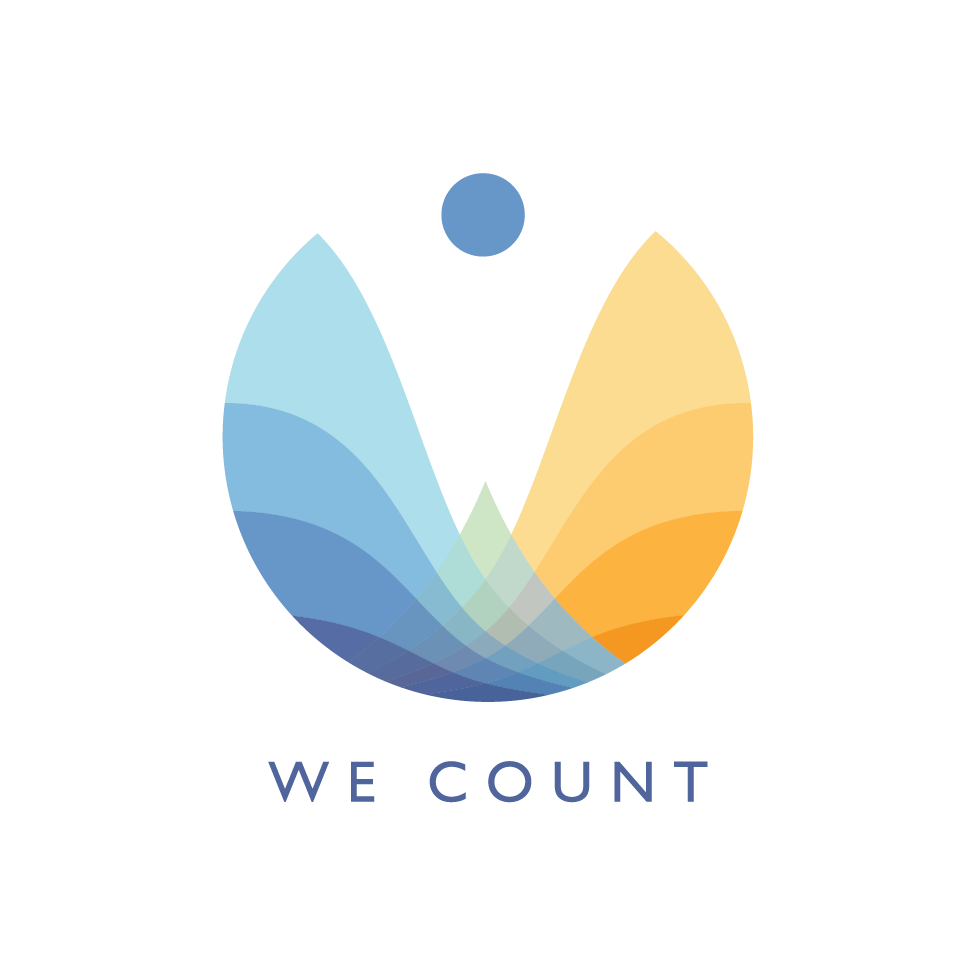 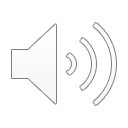 Ethical AI Courses
Queen’s University
Master of Management Analytics
“AI Ethics & Policy”
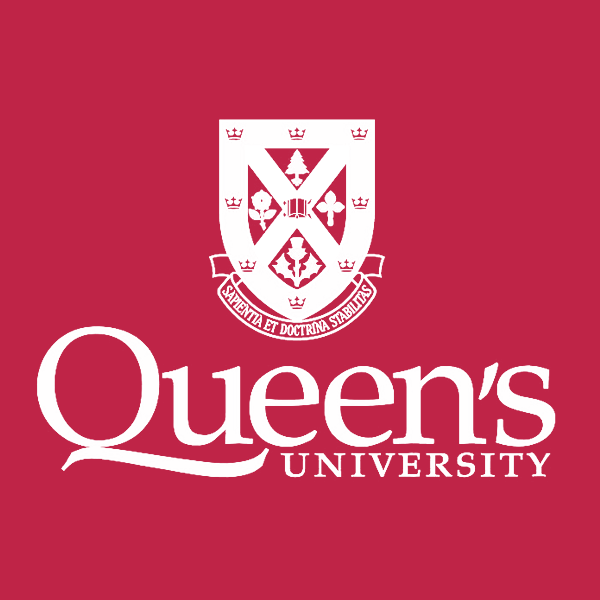 Description:
This course explores the profound implications of AI on business and society. The ethical and policy issues linked with the application of AI in business are covered in-depth, including such issues as overcoming the job displacement due to AI by job creation, ensuring the public good as AI pervades the new economy, and balancing privacy and transparency in AI related endeavors.
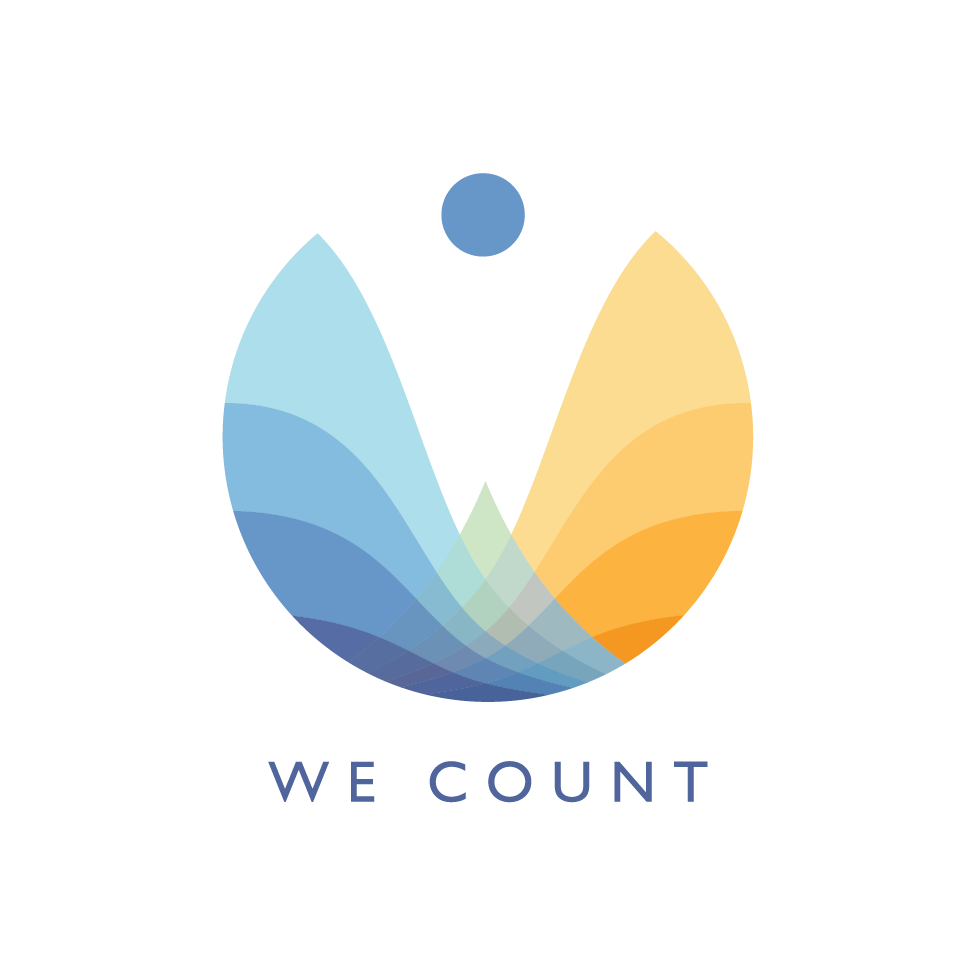 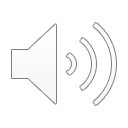 Ethical AI Courses
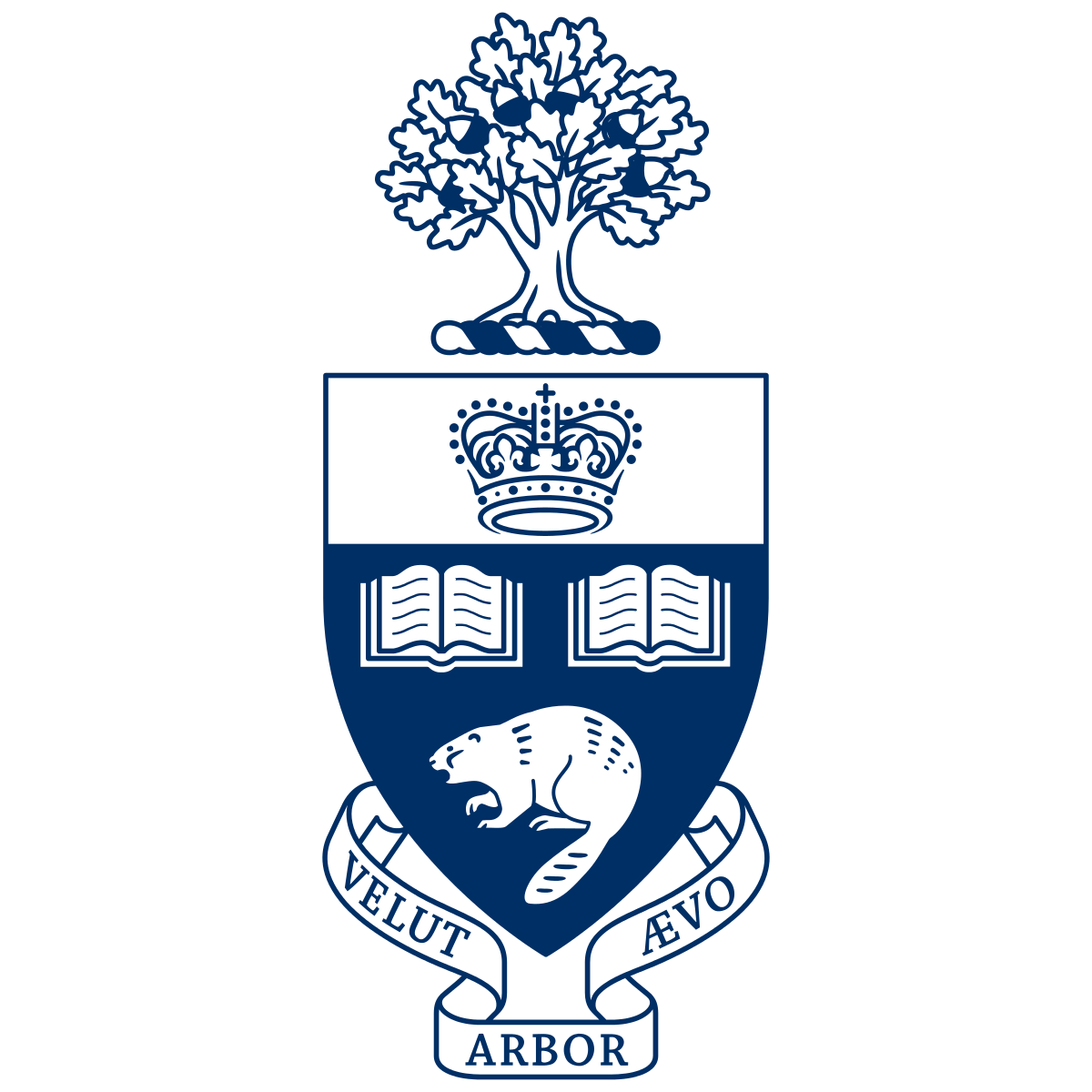 University of Toronto
Master of Applied Computing in Data Science
CSC2541H: AI and Ethics - Mathematical Foundations and Algorithms
Description:
Machine learning systems are becoming increasingly important in many domains where they are used to make predictions and decisions that often have life-altering consequences. As these systems are becoming ubiquitous, it is important to address issues of privacy, fairness and accountability. Most of the course will focus on algorithmic fairness.
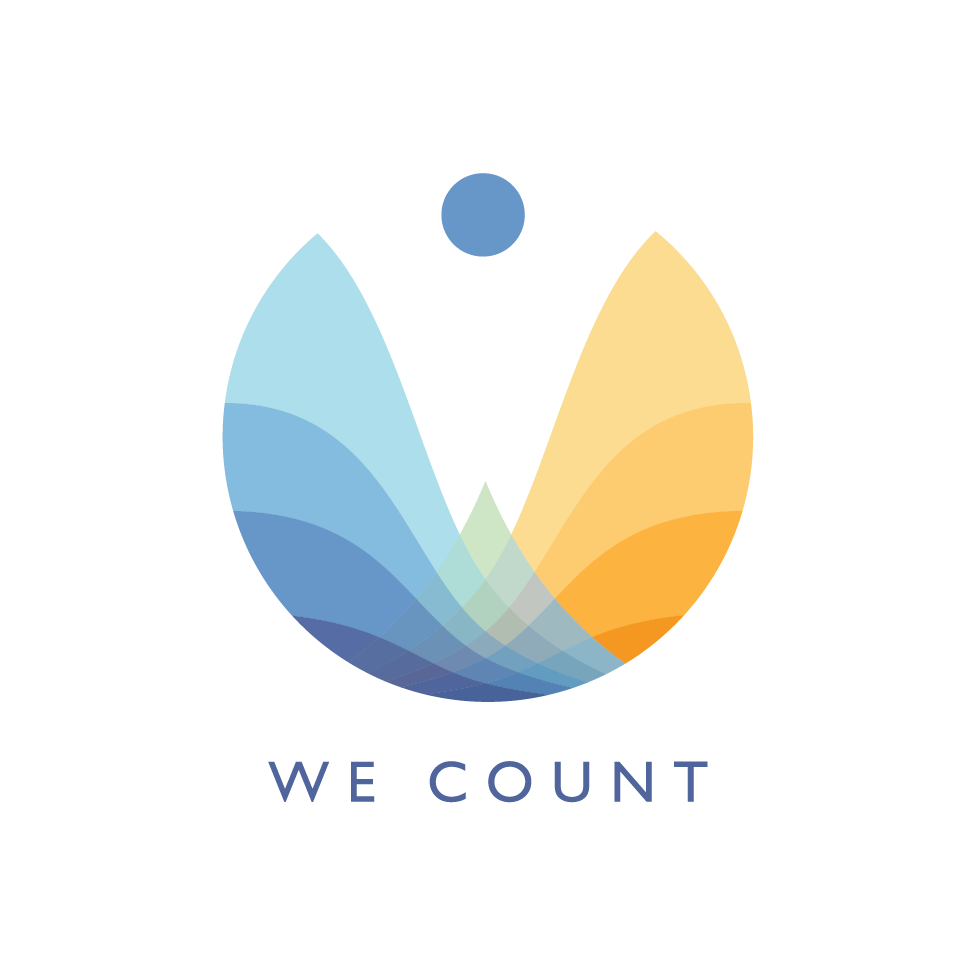 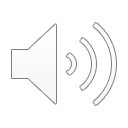 Ethical AI Courses
York University
Master of Management in Artificial Intelligence
Master of Business Analytics
PHIL 5340: Ethics and Societal Implications of Artificial Intelligence
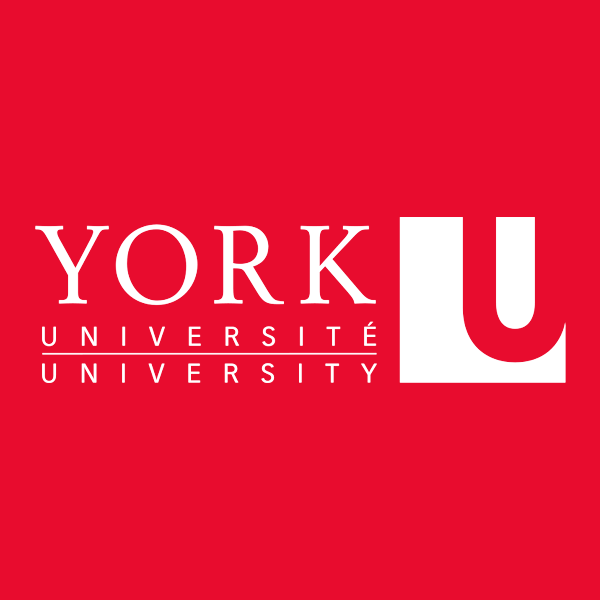 Description:
This course is intended for students with professional interest in the social and ethical implications of AI. Topics include theoretical issues (could AI ever have moral rights?), practical issues (algorithmic bias, labor automation, data privacy), and professional issues (tech industry social responsibility).
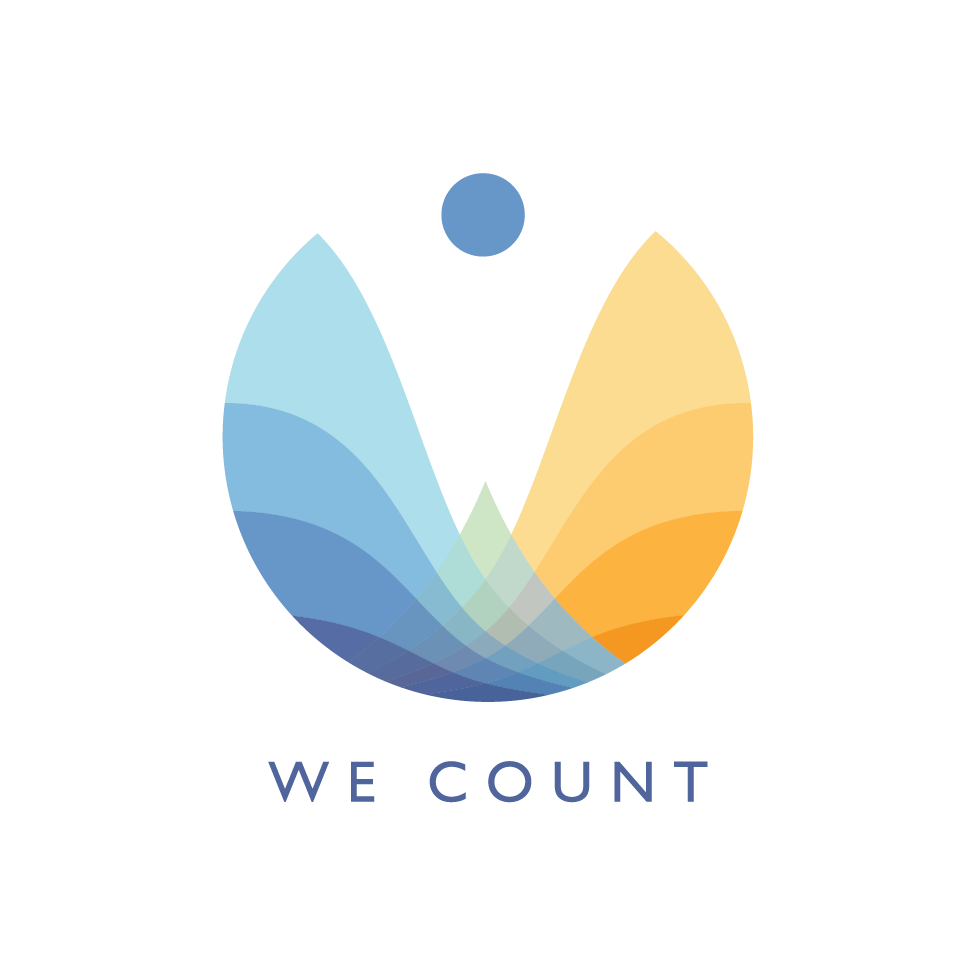 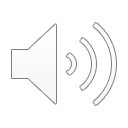 Ethical AI Courses
University of Western Ontario
Graduate Specialization in Artificial Intelligence
CS 9622: Nonfunctional Software Requirements - Safety, Accessibility, & Sustainability
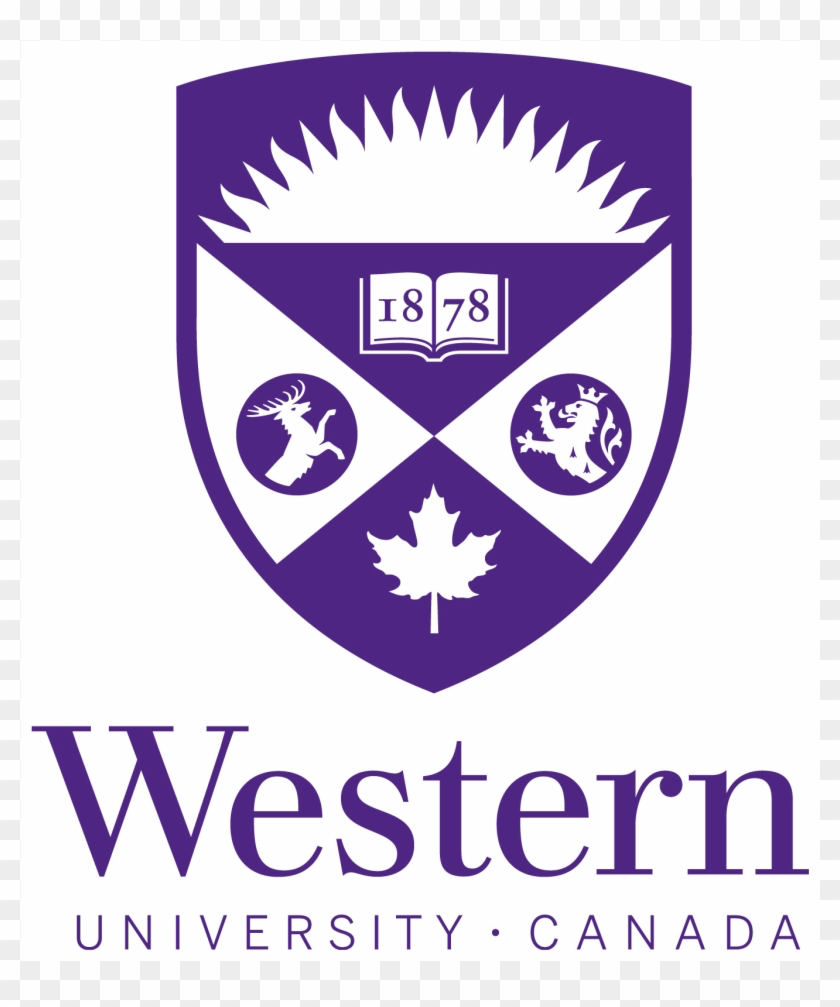 Description:
As we increasingly create a society where people have to interact with various automated systems, we need to be concerned about whether these systems could cause personal harm. More generally, there is the need to learn to design computer systems that are not implicitly biased in favor of one portion of the population over another.
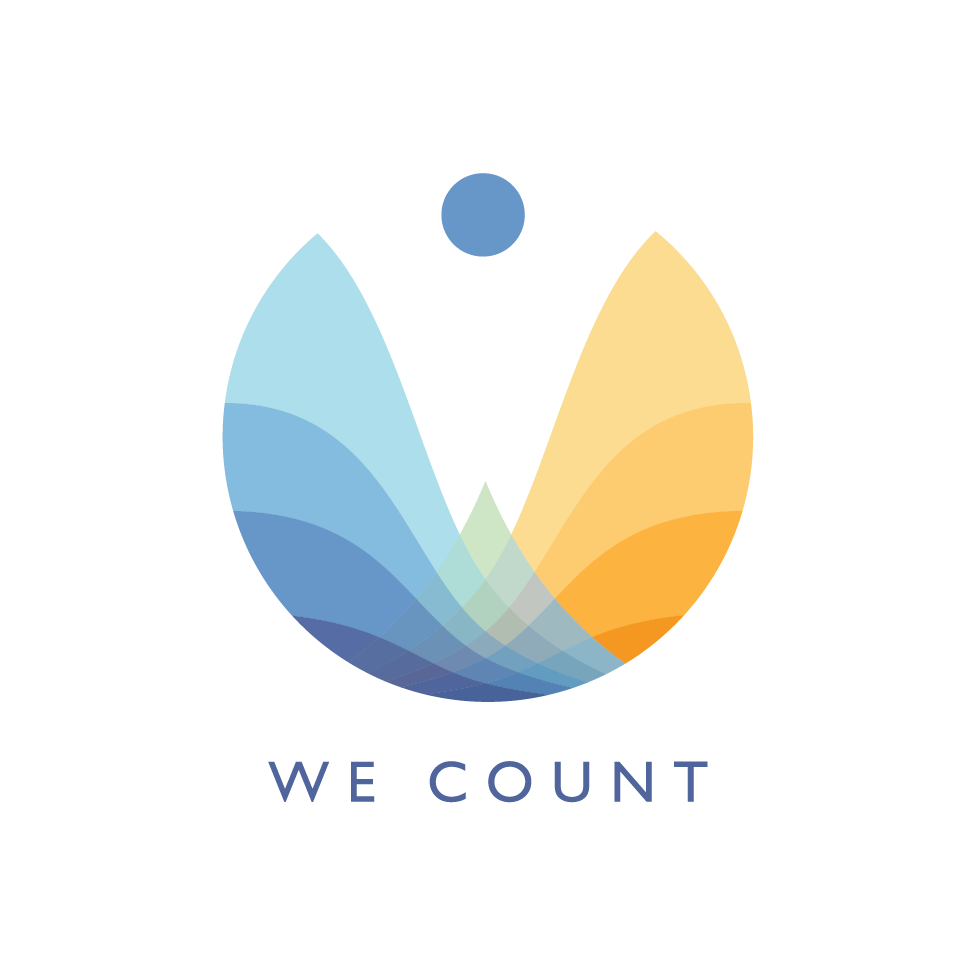 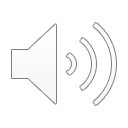 Ethical AI Courses
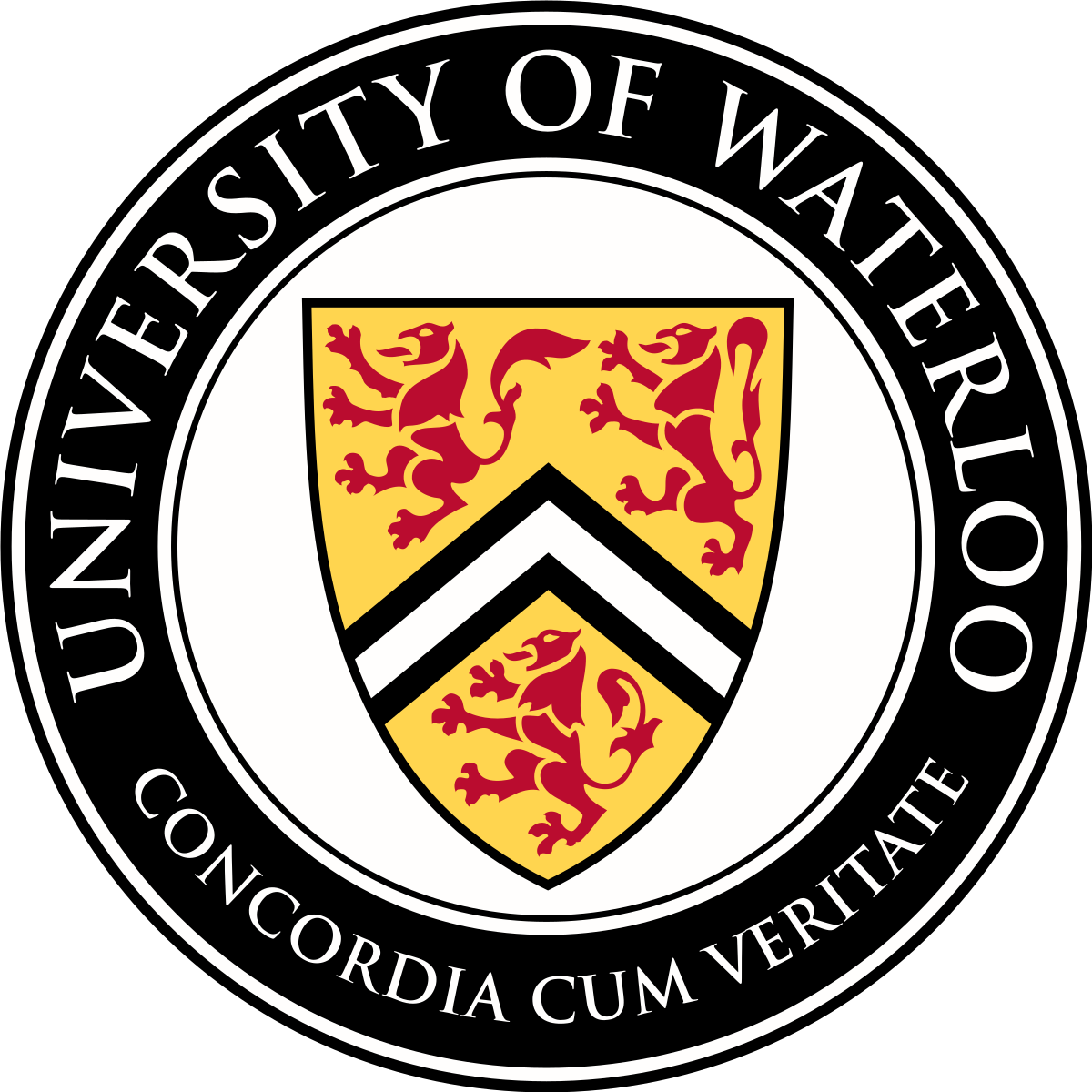 University of Waterloo
Master of Data Science in Artificial Intelligence
Master of Mathematics in Data Science
CS 798: Artificial Intelligence Law, Ethics, and Policy
Description:
Students must complete a 3 day workshop on "Ethics in Data Science & Artificial Intelligence", alternatively, students can opt for CS 798 "Artificial Intelligence Law, Ethics, and Policy"
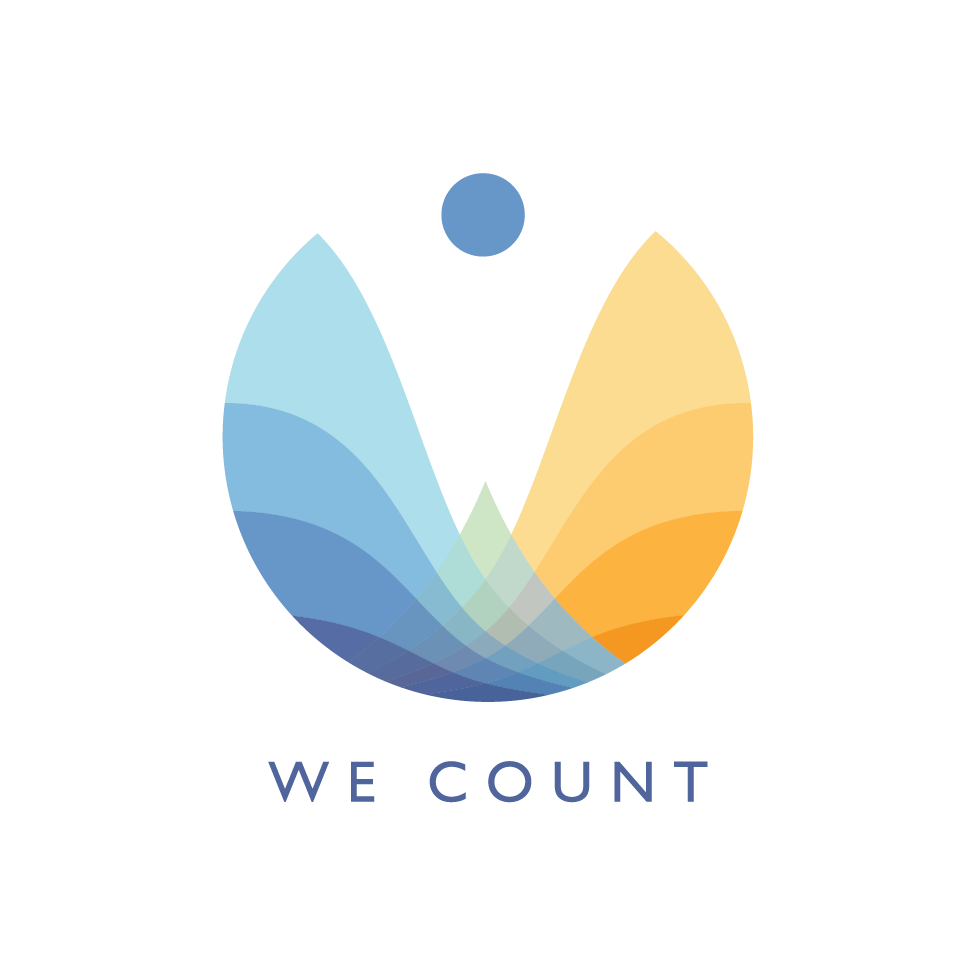 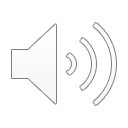 Ethical AI Courses
Ontario Tech University
Bachelor of Science in Data Science
CSCI 4040U: Ethics, Law, and the Social Impacts of Computing
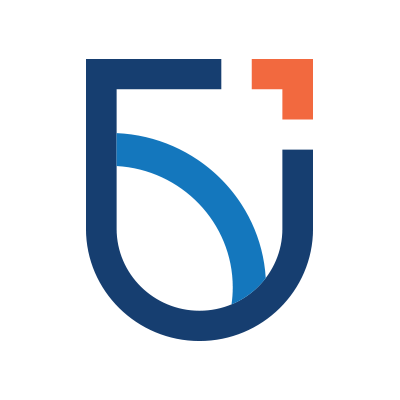 Description:
The development of laws and social mechanisms has not kept pace with the rapid development of computing. The impact that computing has on society will be examined in light of the need for professional ethics and appropriate laws and regulatory agencies
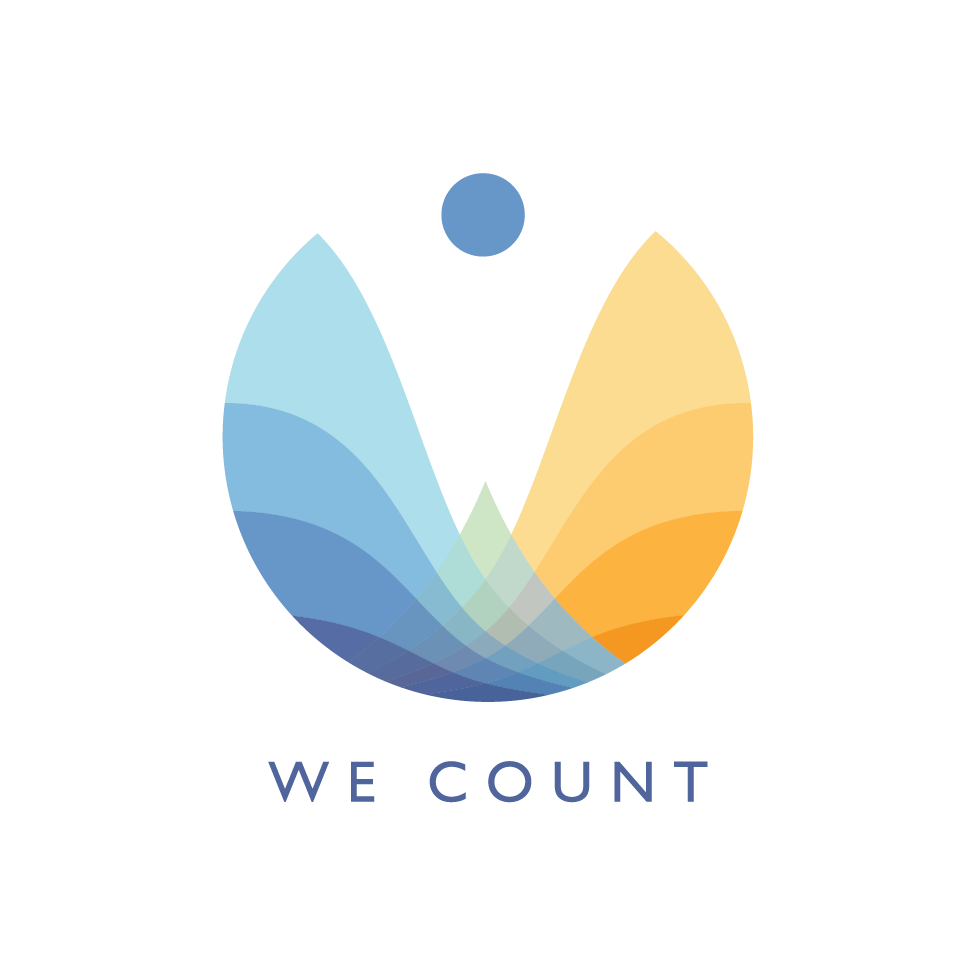 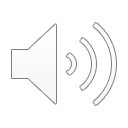 Takeaways
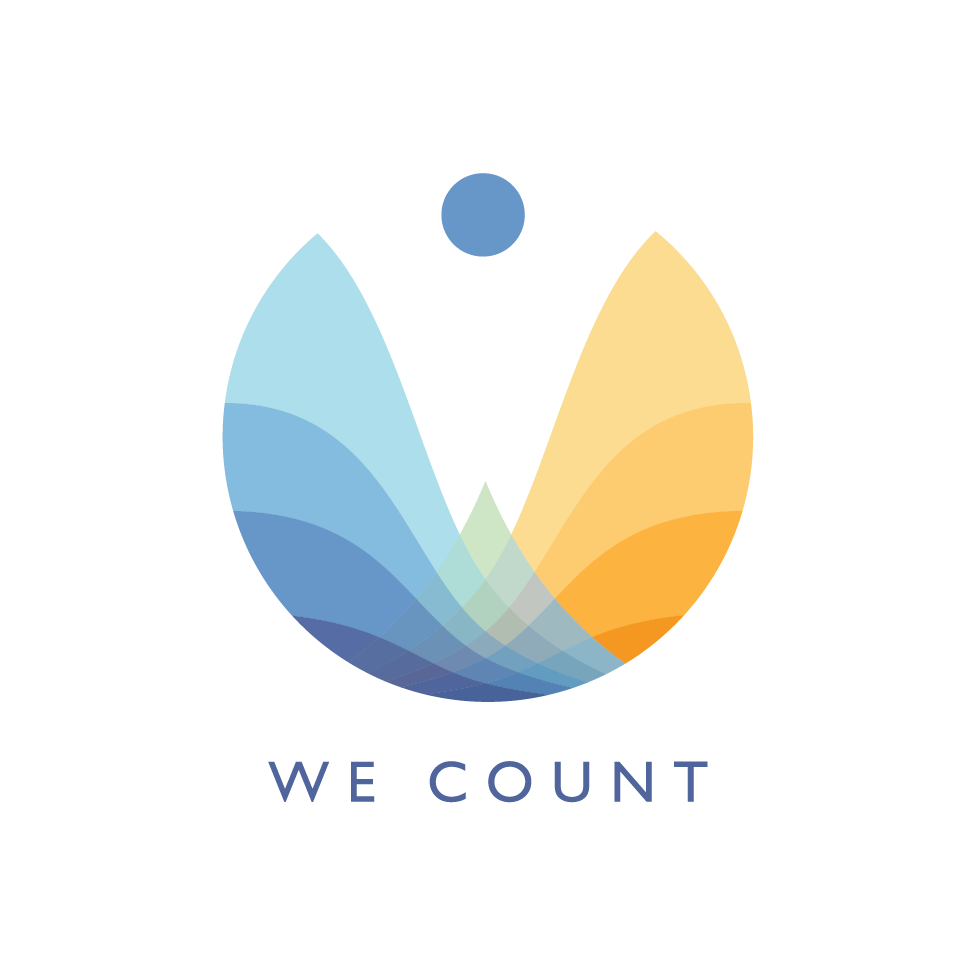 Most AI education is through computer science or data science specializations at all PSE levels including continuing studies
Majority of ethical courses that address social implications and fairness are at the graduate level
Ethics and AI ethics are not showing as a priority across programs with only 17 out of 48 requiring ethics training
Bias and minority concerns are not addressed often, even in programs with ethics courses
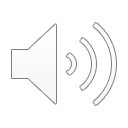 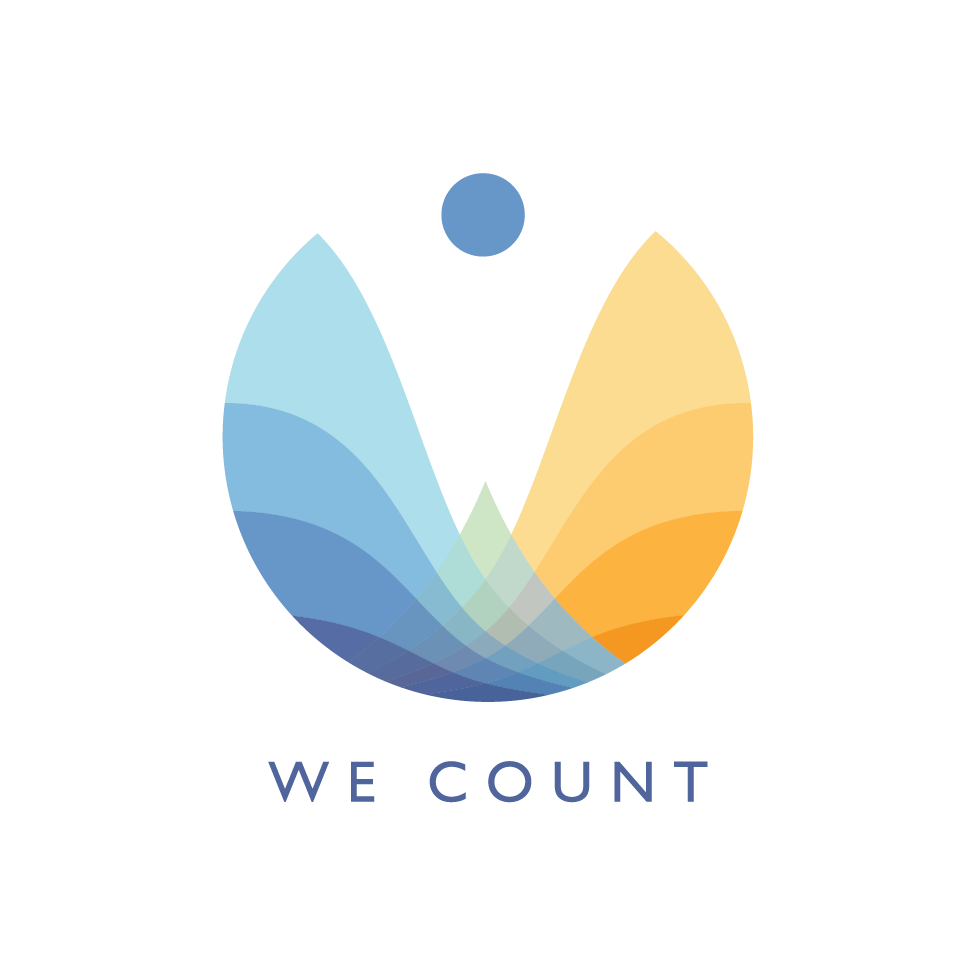 Data Service Providers
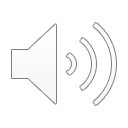 Canadian Data Ecosystem Companies
27
Companies
5
Classifications
Inclusion Criteria:
Companies that are physically located in Canada, and/or service Canadian clients.
Research Focus:
Who are the most popular data service providers in Canada? What is the main messaging regarding their service approaches? How are they addressing bias management and inclusion?
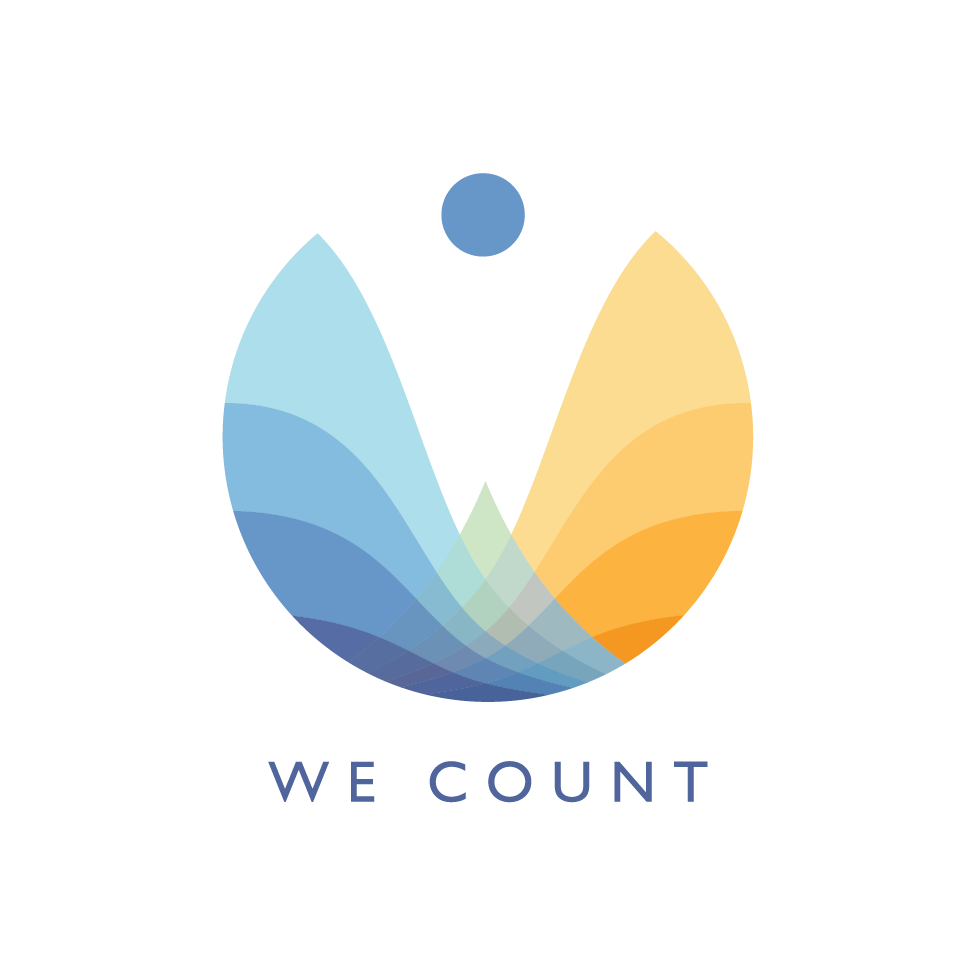 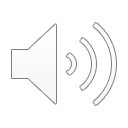 Classification
Data service provision is a diverse space. Companies usually offer a combination of services such as provision, analysis, and software services. We categorized data services companies into 5 classes:
85% = provision + making sense of data
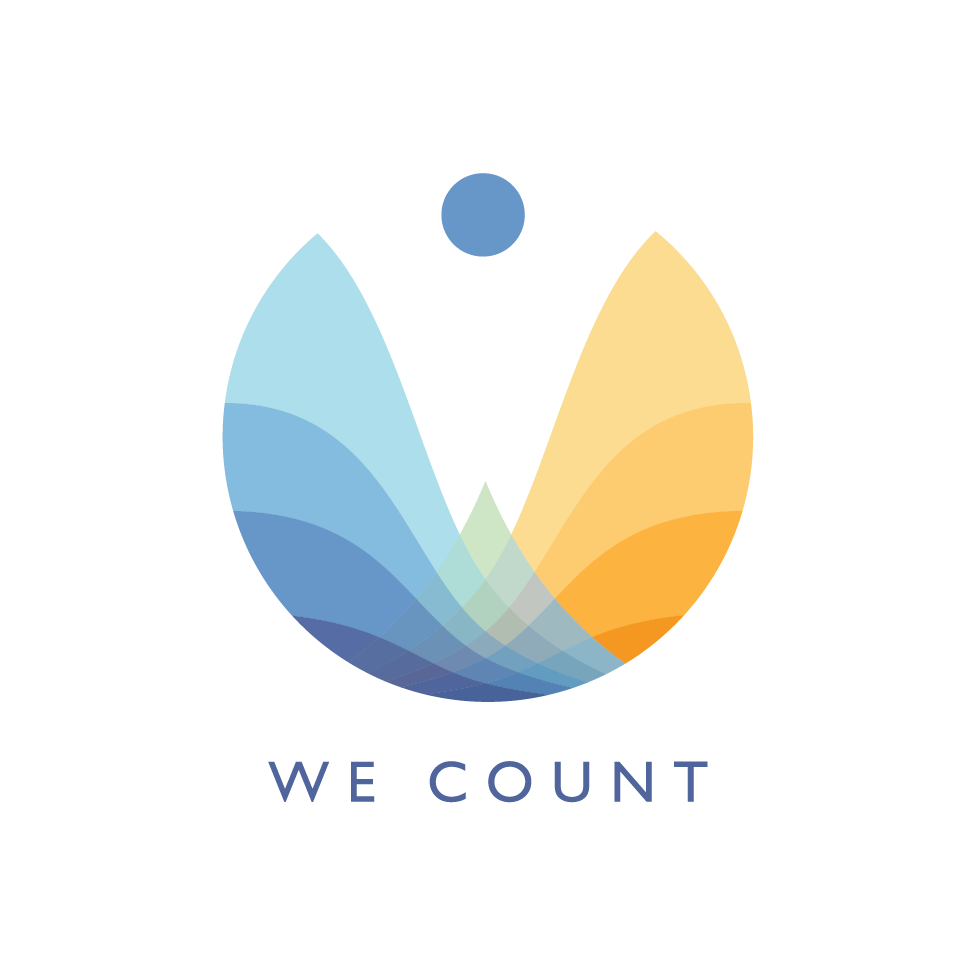 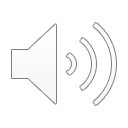 Overview of the 27 Identified Data Service Providers
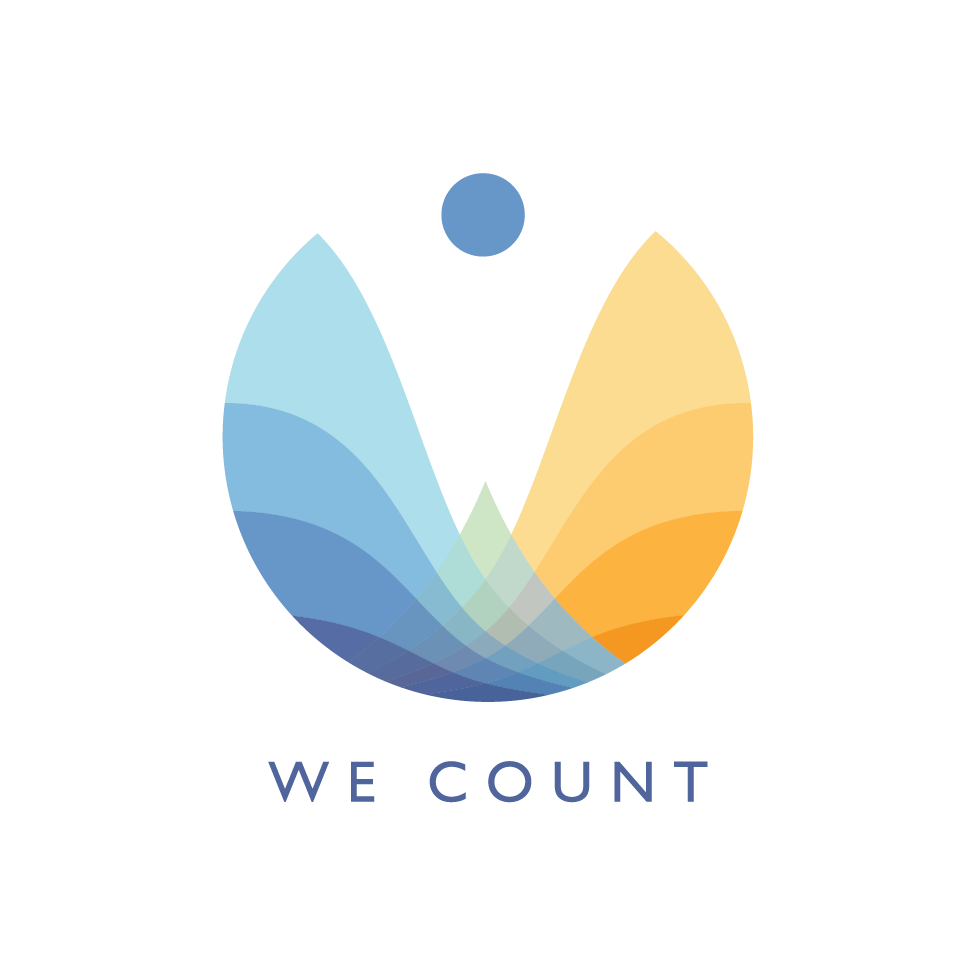 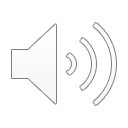 Company Messaging
Most of the website messaging focuses on these client needs: ROI, conversion, better decision making
“Uncover previously unnoticed insights by performing sophisticated data science analysis on massive datasets”
-Salesforce Audience
”Getting the edge on your competition isn’t just about moving ahead. It’s about digging down and making sense of your data. ”
-Adobe Audience Manager
“It is our expertise at extracting models and analytical insights from this data that enables us to drive revenue for your business” 
-InfoCanada
“AWS Data Exchange makes it easy to find, subscribe to, and use third-party data in the cloud.”
-Amazon Web Services
“We are on a mission to help organizations leverage the power of our data and identity solutions to deliver innovative products”
-Liveramp
“We have a deep commitment to evidence-based decision making for one reason, to help you achieve results”
-Environics Analytics
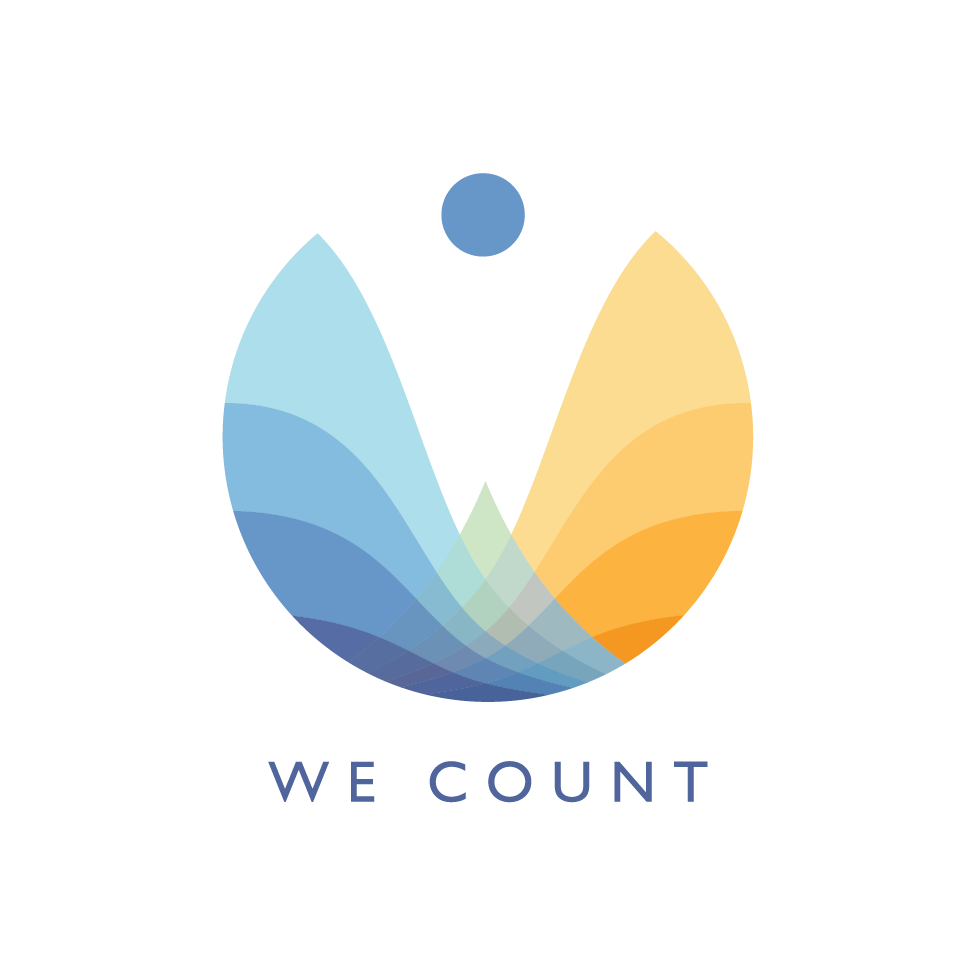 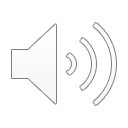 Inclusion in Big Data
Because many clients do not understand the economic value and importance of inclusion as well as concerns around data ethics, the topic may not arise unless a proactive stance is taken by the data services company as in these examples:
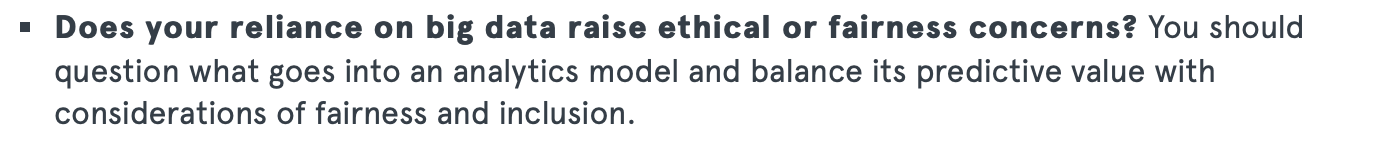 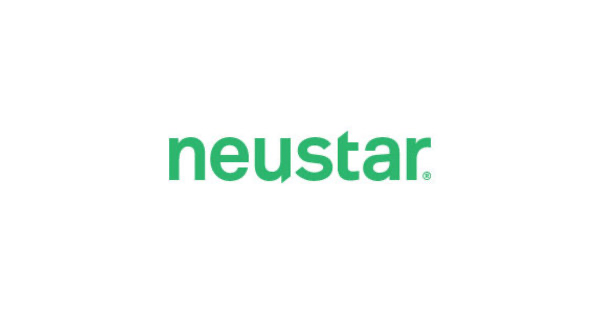 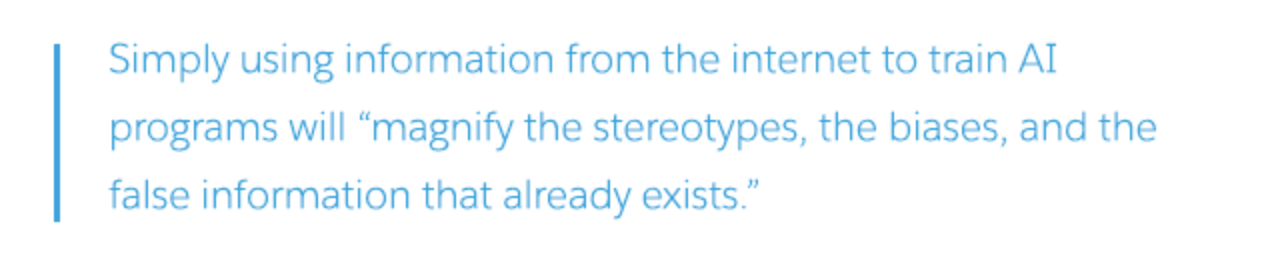 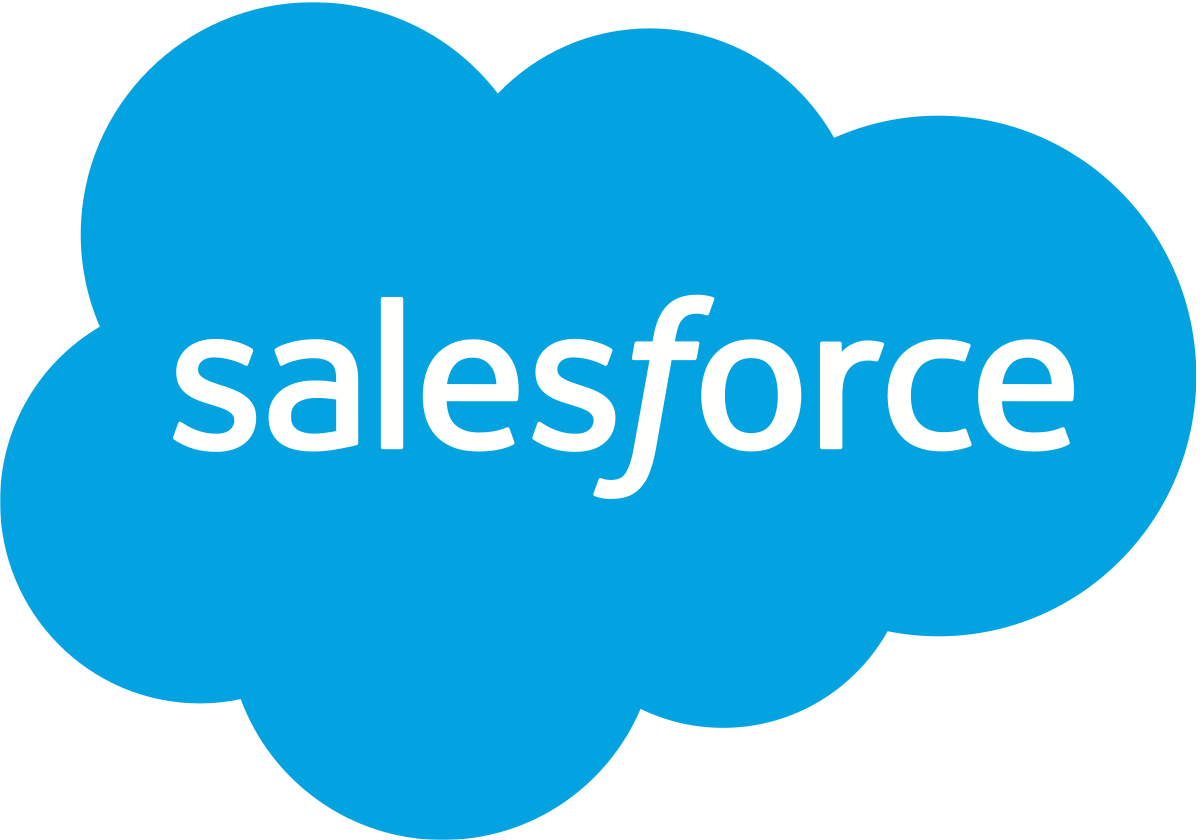 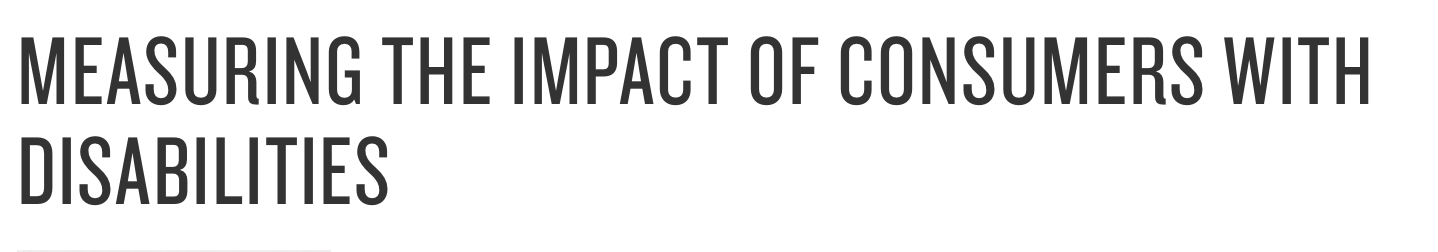 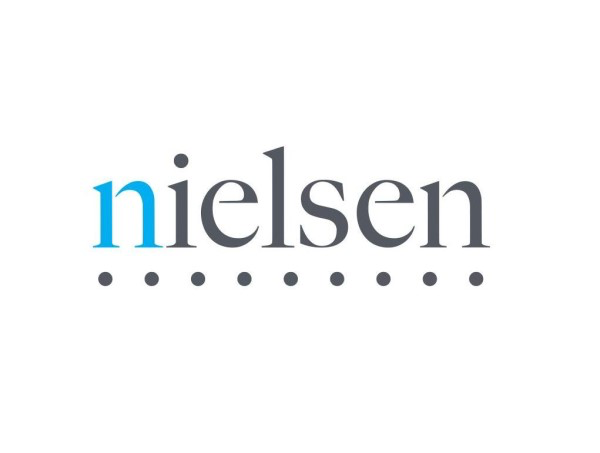 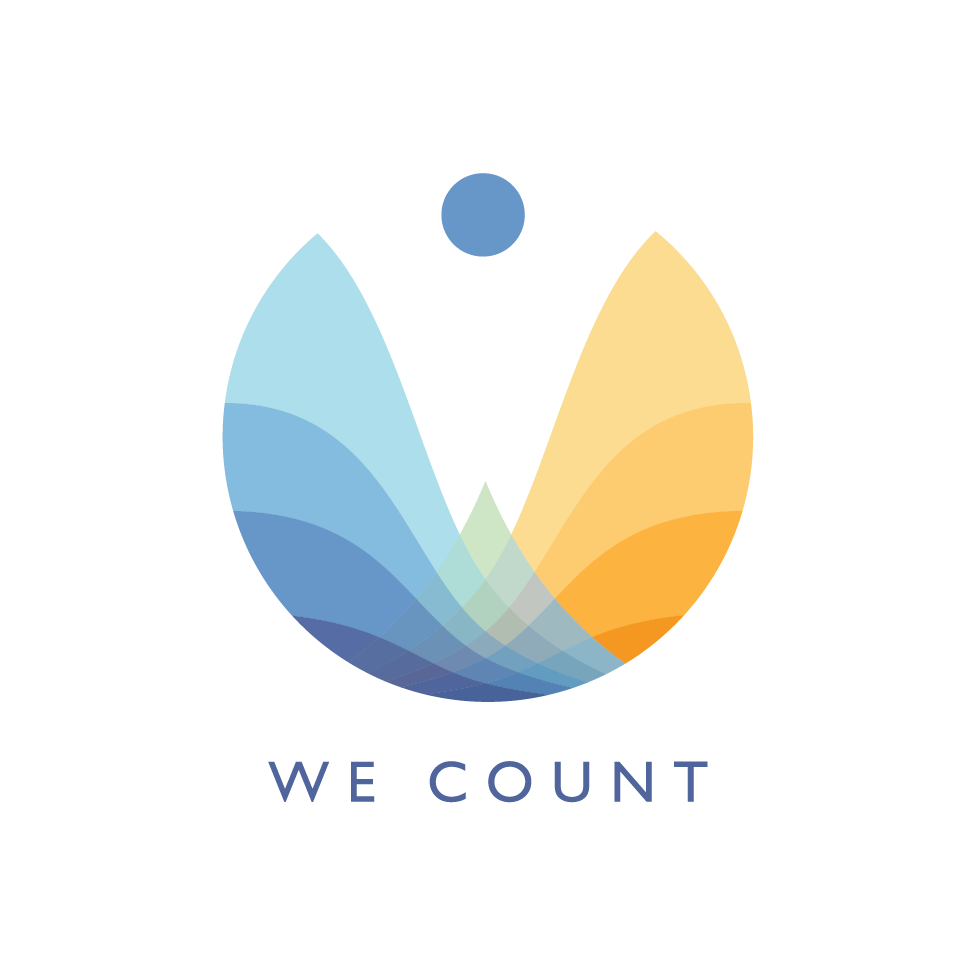 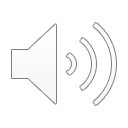 Data Management Platforms (DMP)
Companies offering data management platforms (DMP) may help automate data science functions
OnAudience provides data science tools in their DMP
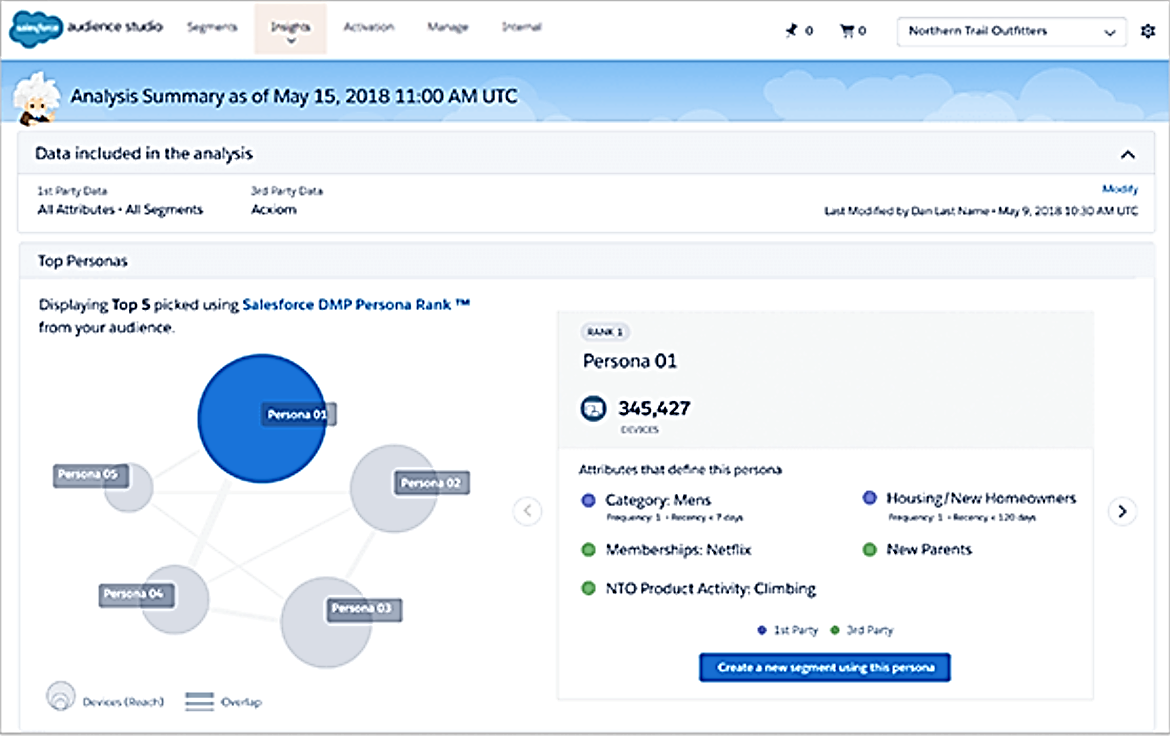 Salesforce’s DMP uses a proprietary AI to analyze data
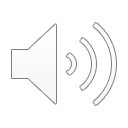 Takeaways
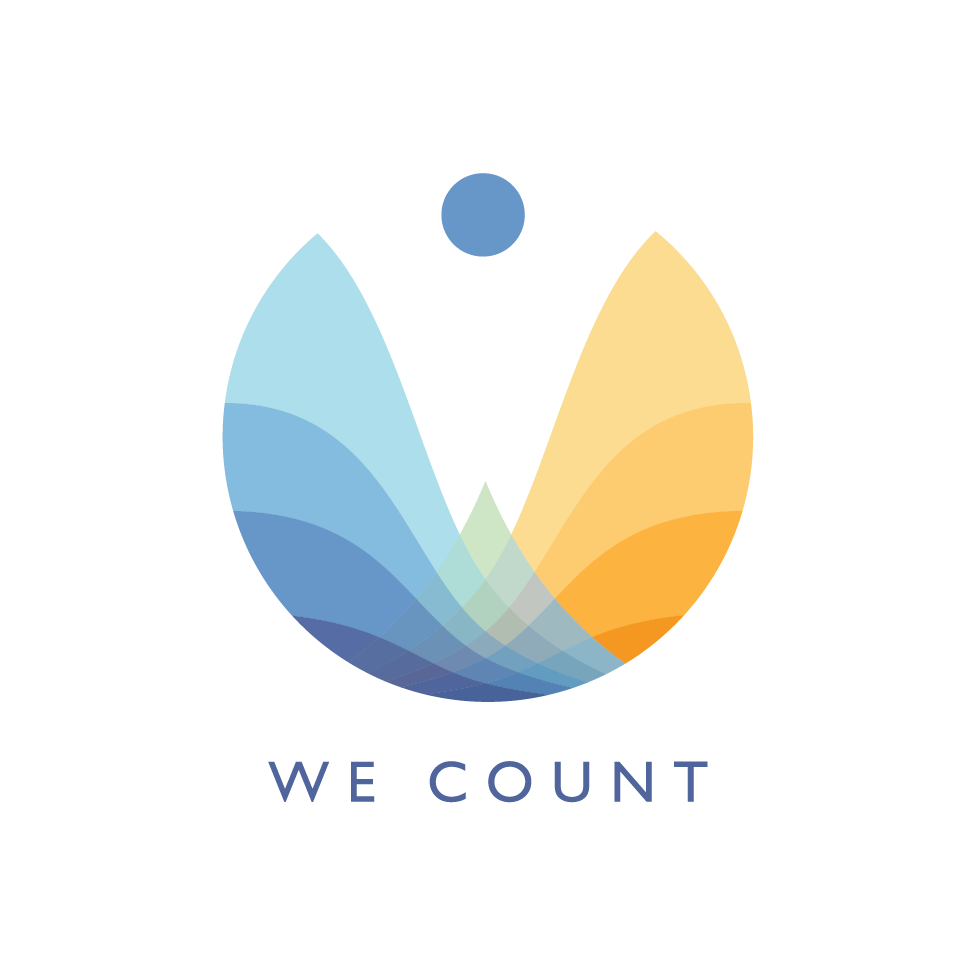 Clients often expect help interpreting data; bias awareness is a needed skill for data service providers 
Most Data Service Provider messaging is focused on appealing to traditional business values (ROI, conversion, better decision making)
Data privacy and consent are the most common ethical concerns addressed; inclusion is mentioned rarely
A proactive stance on inclusion and ethics by data service providers can help educate clients on its business value
DMPs that automate data science functions can support inclusion if the platforms are designed inclusively from the start
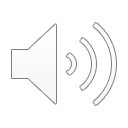 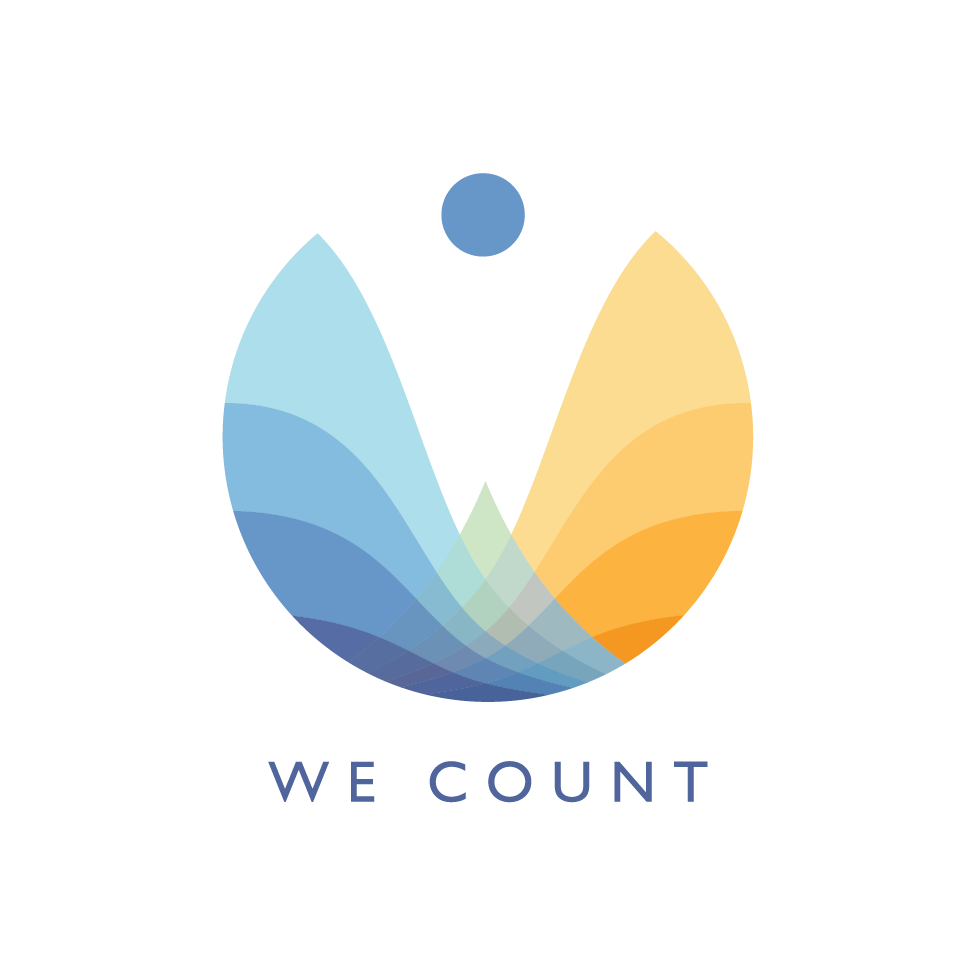 AI Firms
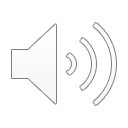 Canadian AI Companies
40
Companies
20
Types of service
Inclusion Criteria:
Highest average monthly website visits or amount of venture capital funding
Research Focus:
What is the main messaging communicated by popular Canadian AI companies?
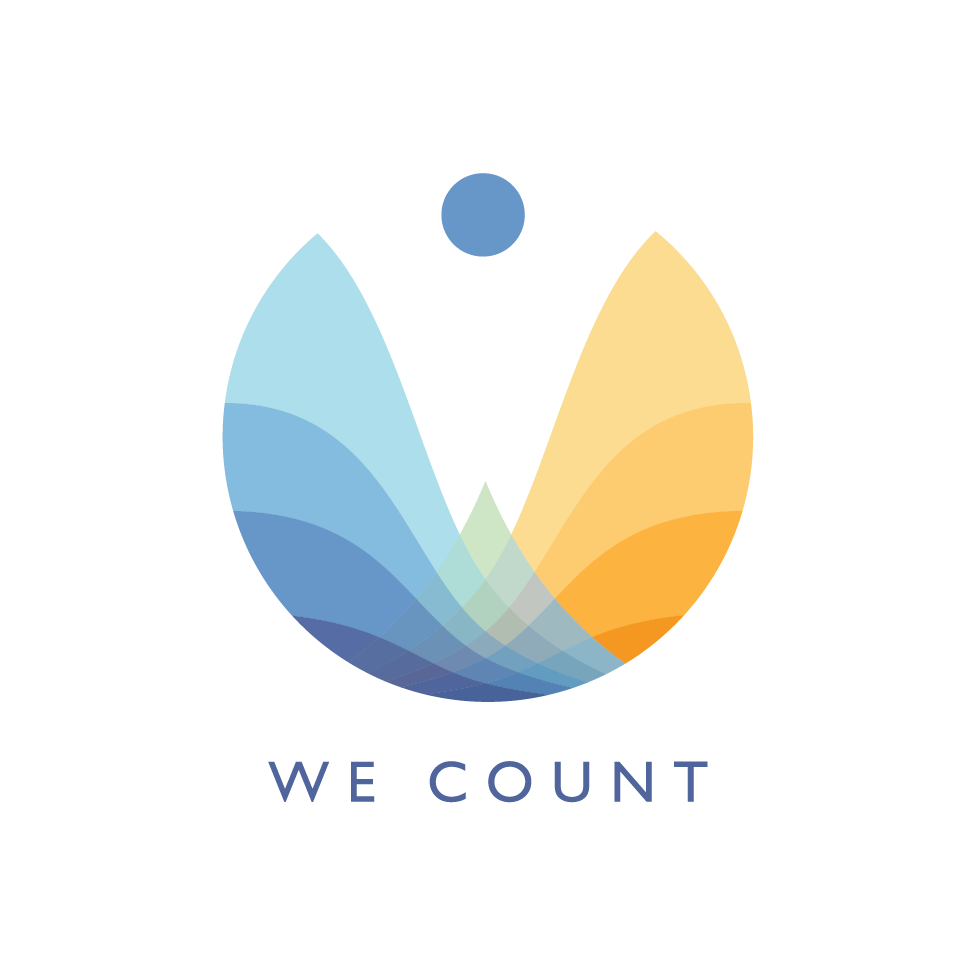 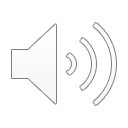 Number of the 40 Identified Companies that Address Ethical Concerns or Fairness
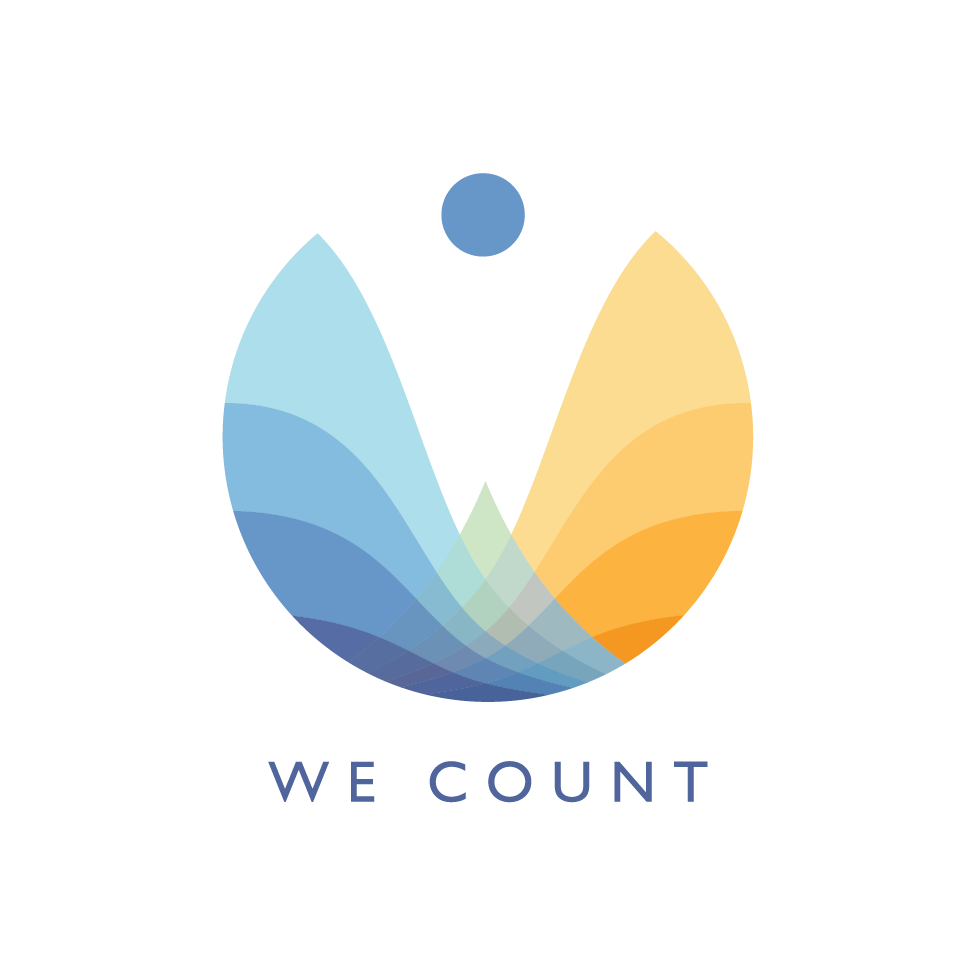 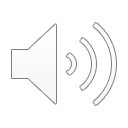 Business needs (intellligence + hiring) make up largest category within AI firms
Count of AI Firms by Type of Service
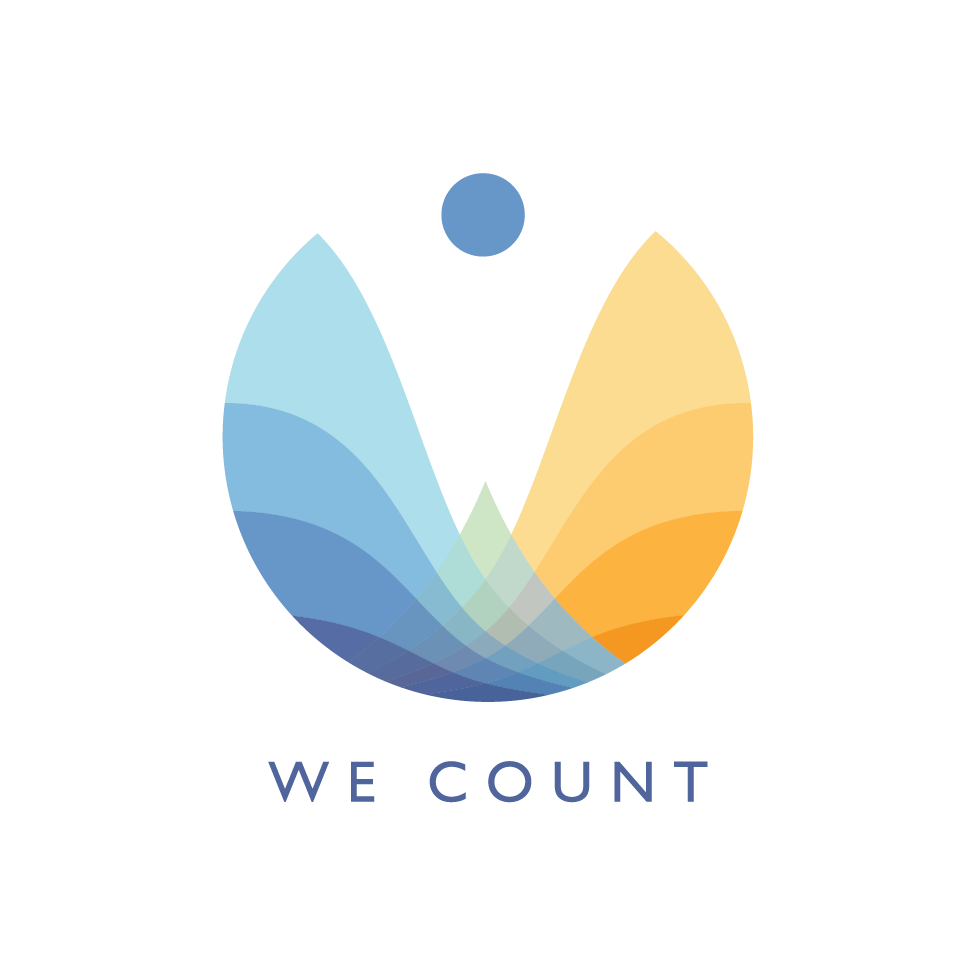 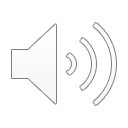 Count of AI Firms by Province
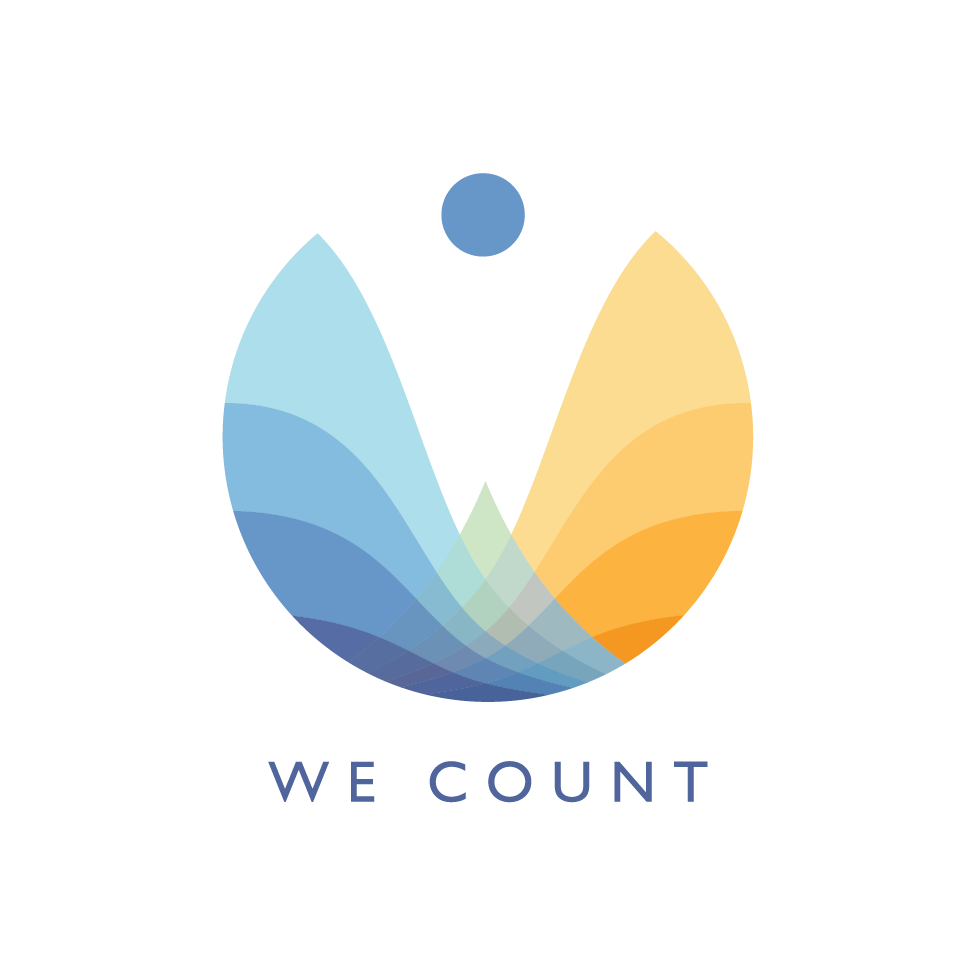 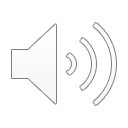 Company Messaging
Many website messages position AI as a benefit and solution to human limitations
“Imagine the experiences you could deliver by embracing the cloud, data, and AI today”
- Coveo
“Making business more human–with AI”
-Integrate.ai
“Our AI enablement tools save you time in the necessary steps of labelling data and training AI models”
-Element AI
“Use your humans wisely, automate with ADA”
-ADA
“We know the complexities of dermatology can be daunting, so we’ve developed a tool to provide you with an instant second opinion”
-Triage
“4x more accurate than traditional selection methods at matching people to jobs where they thrive”
-Plum.io
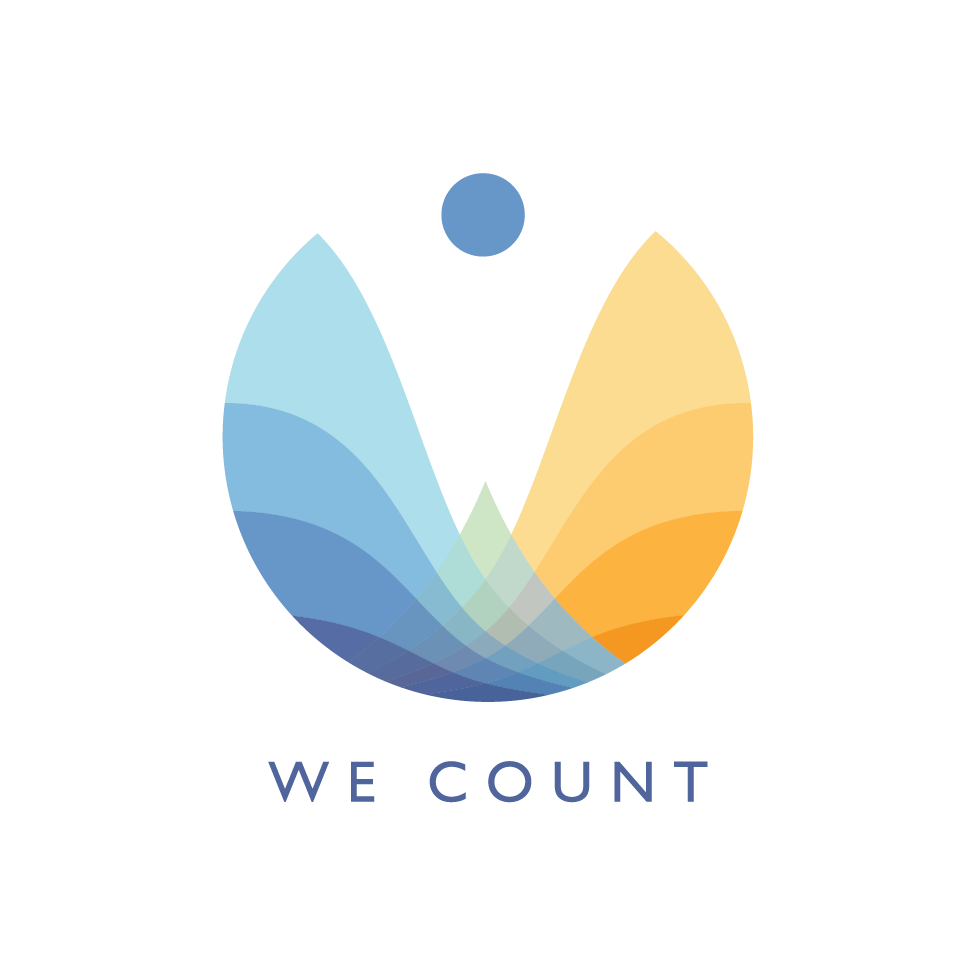 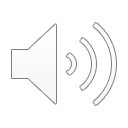 Ethical AI in Canada
Canadian AI firms may be beginning to see the importance of fairness and inclusion in AI
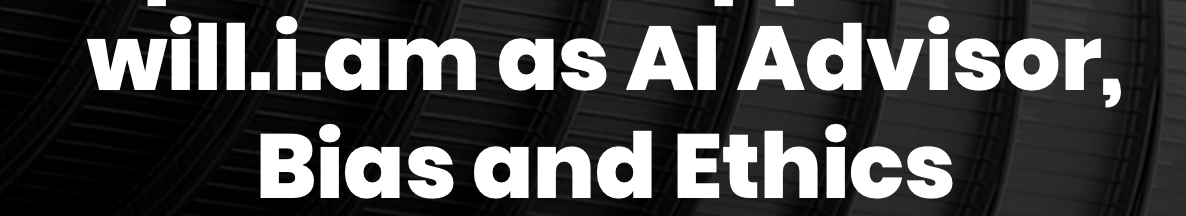 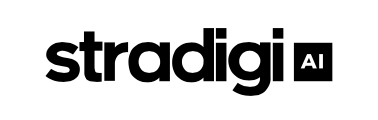 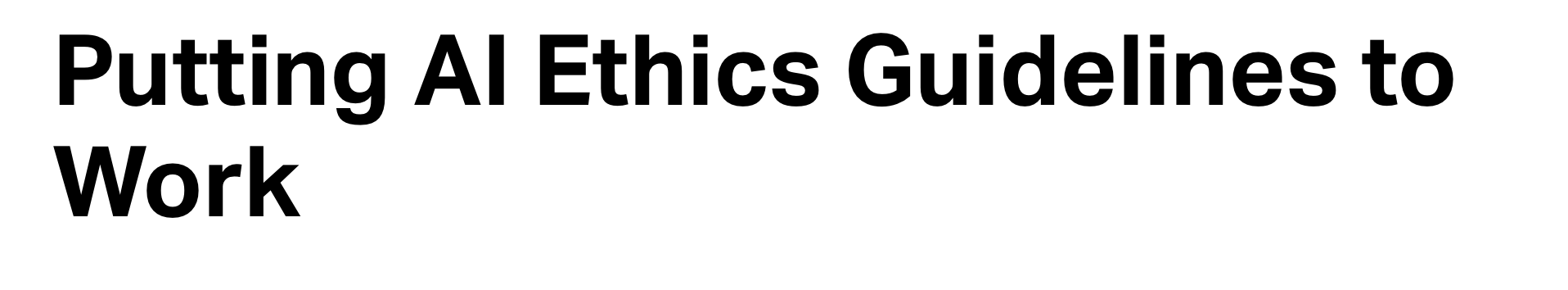 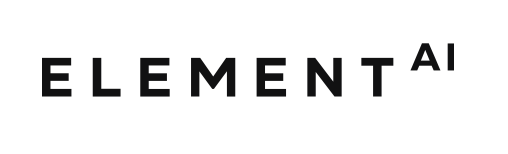 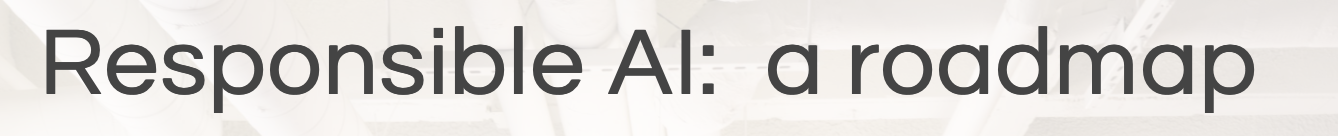 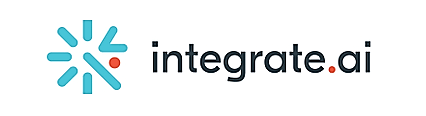 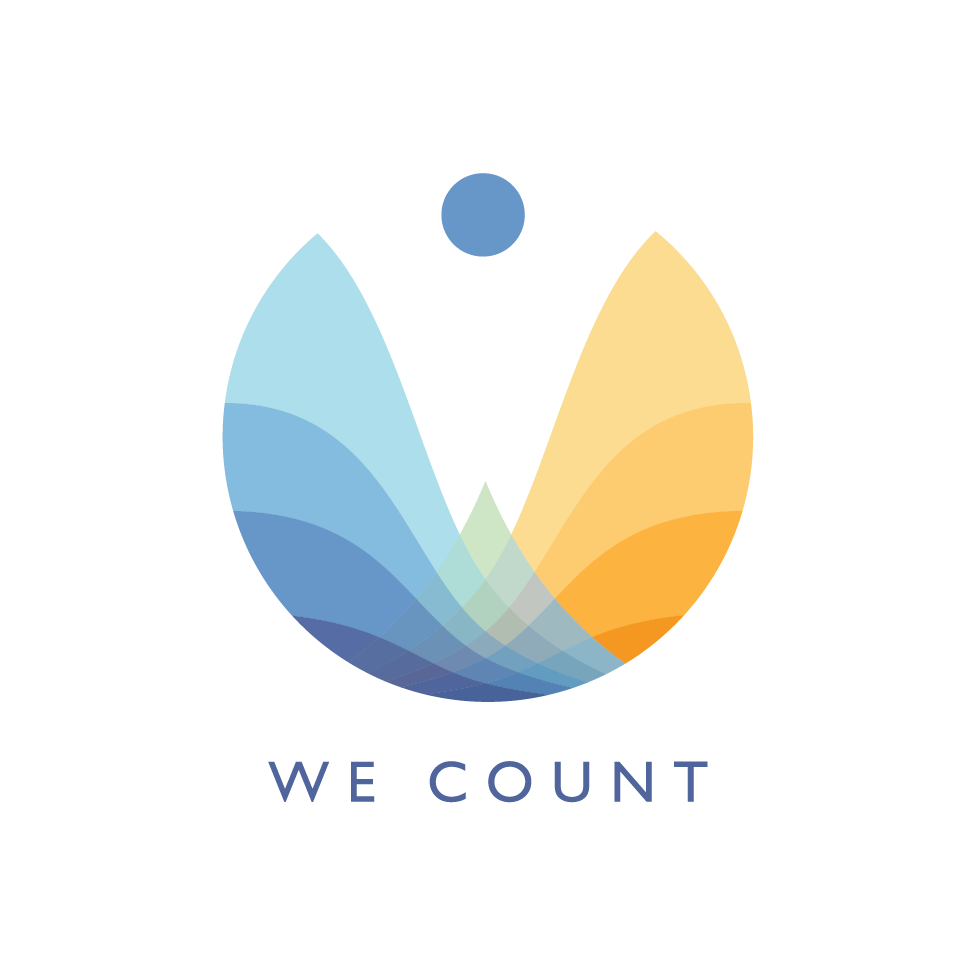 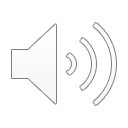 Takeaways
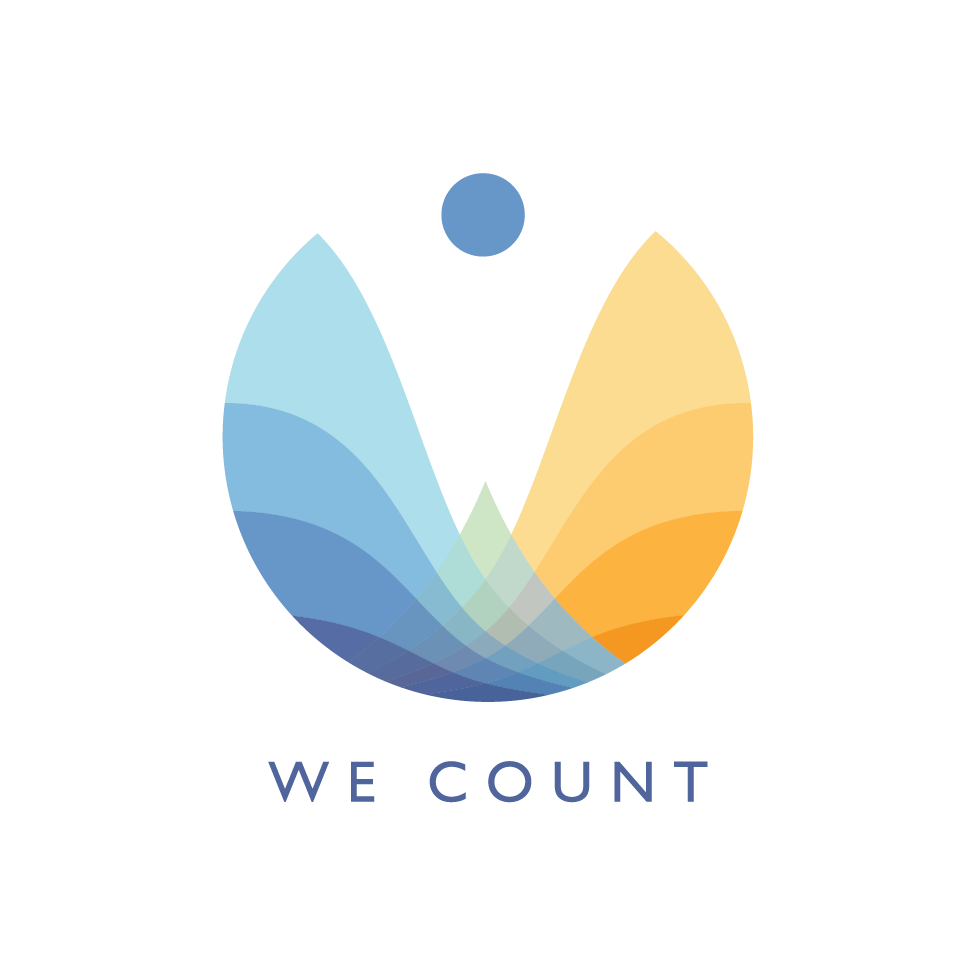 Business needs (intelligence + hiring) make up largest category of AI firms
Majority of website messaging positions AI as a benefit and solution to human limitations
Canadian AI  Firms may be beginning to acknowledge the importance of fairness and inclusion in AI
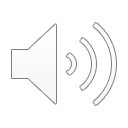 For more information visit 
https://wecount.inclusivedesign.ca
https://idrc.ocadu.ca
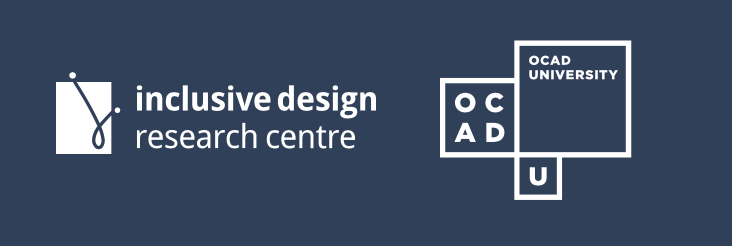 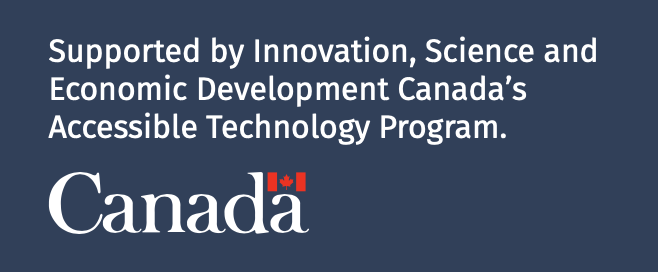